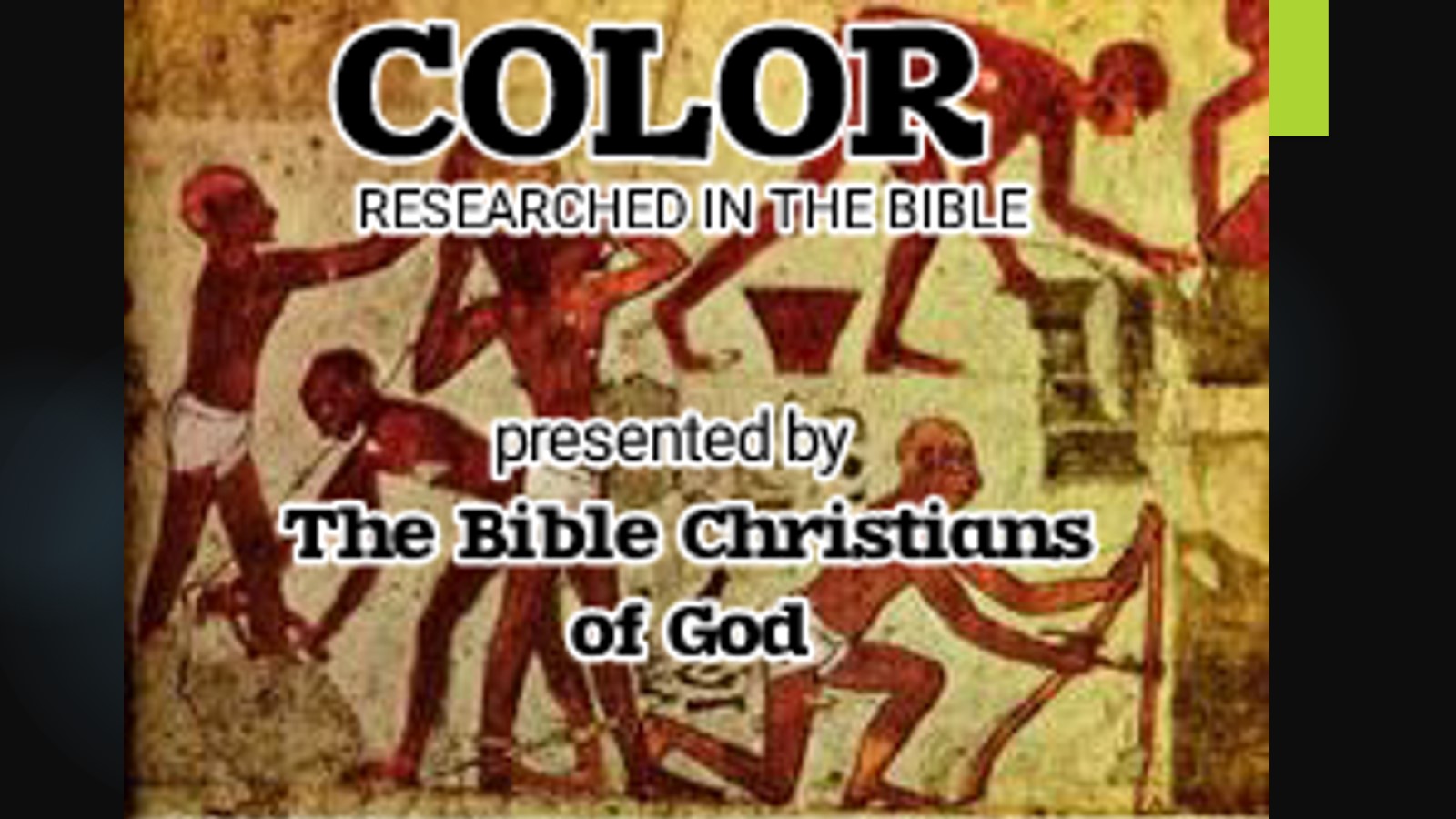 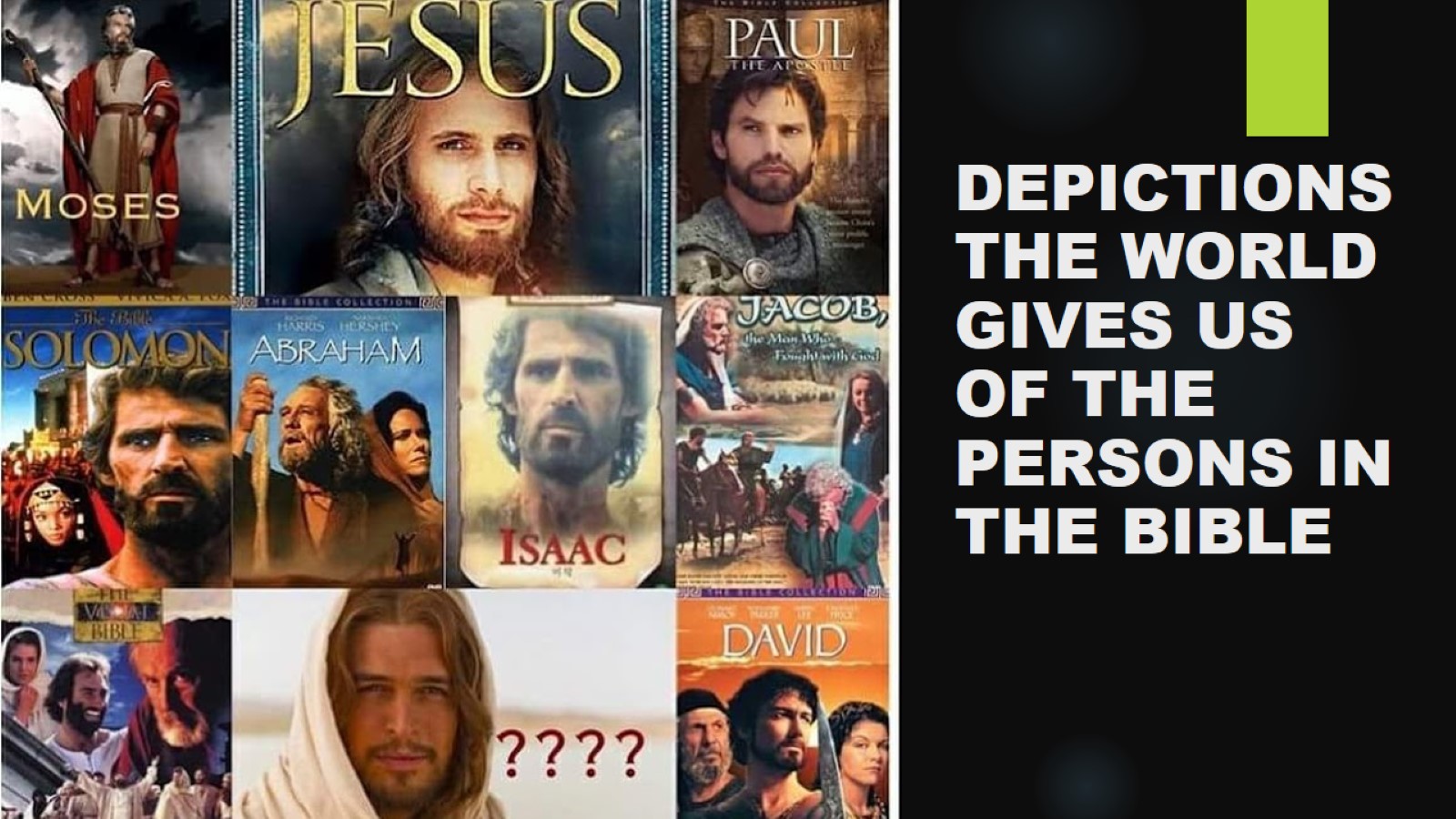 DEPICTIONS THE WORLD GIVES USOF THE PERSONS IN THE BIBLE
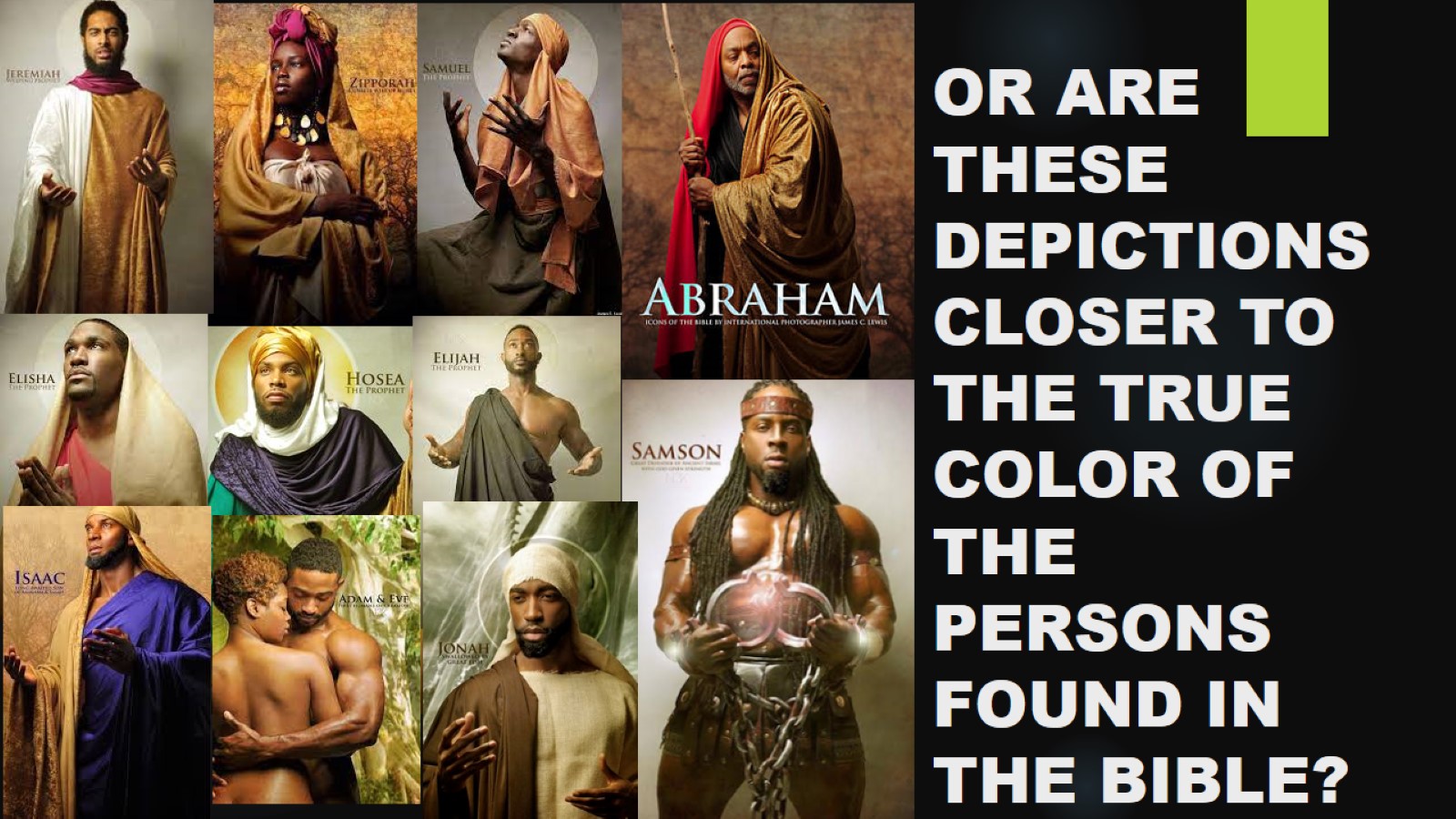 OR ARE THESE DEPICTIONS CLOSER TO THE TRUE COLOR OF THE PERSONS FOUND IN THE BIBLE?
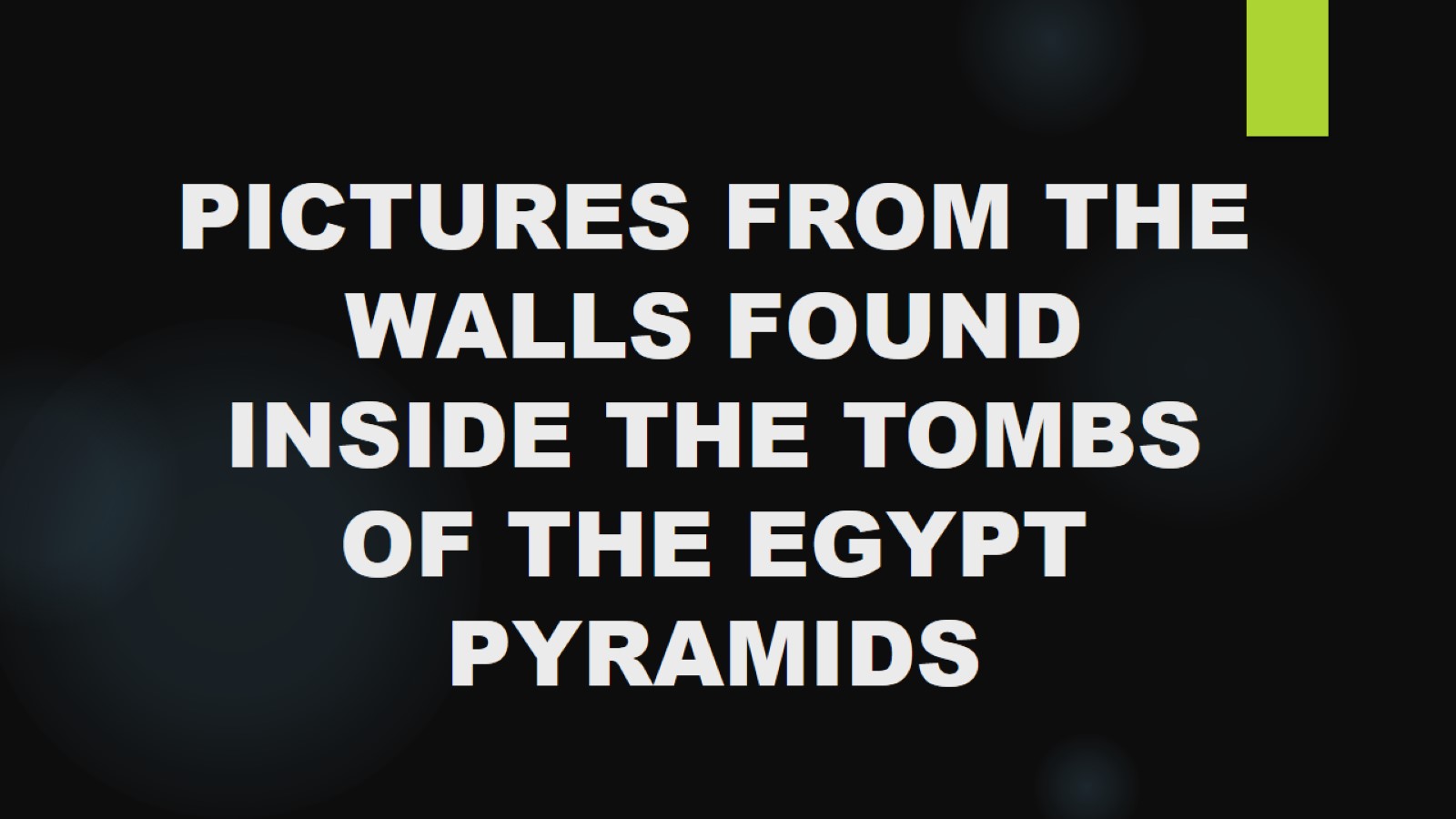 PICTURES FROM THE WALLS FOUND INSIDE THE TOMBS OF THE EGYPT PYRAMIDS
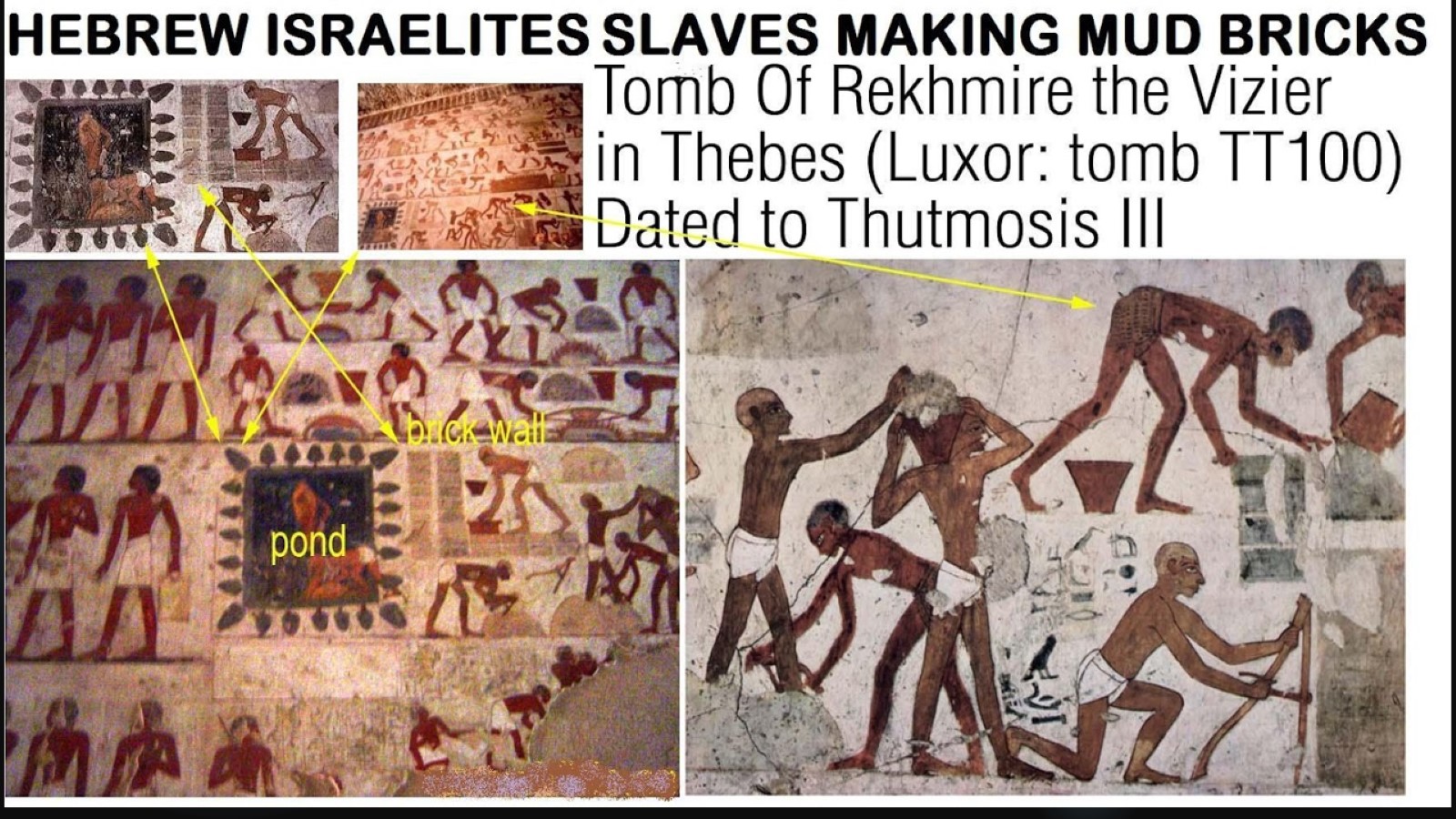 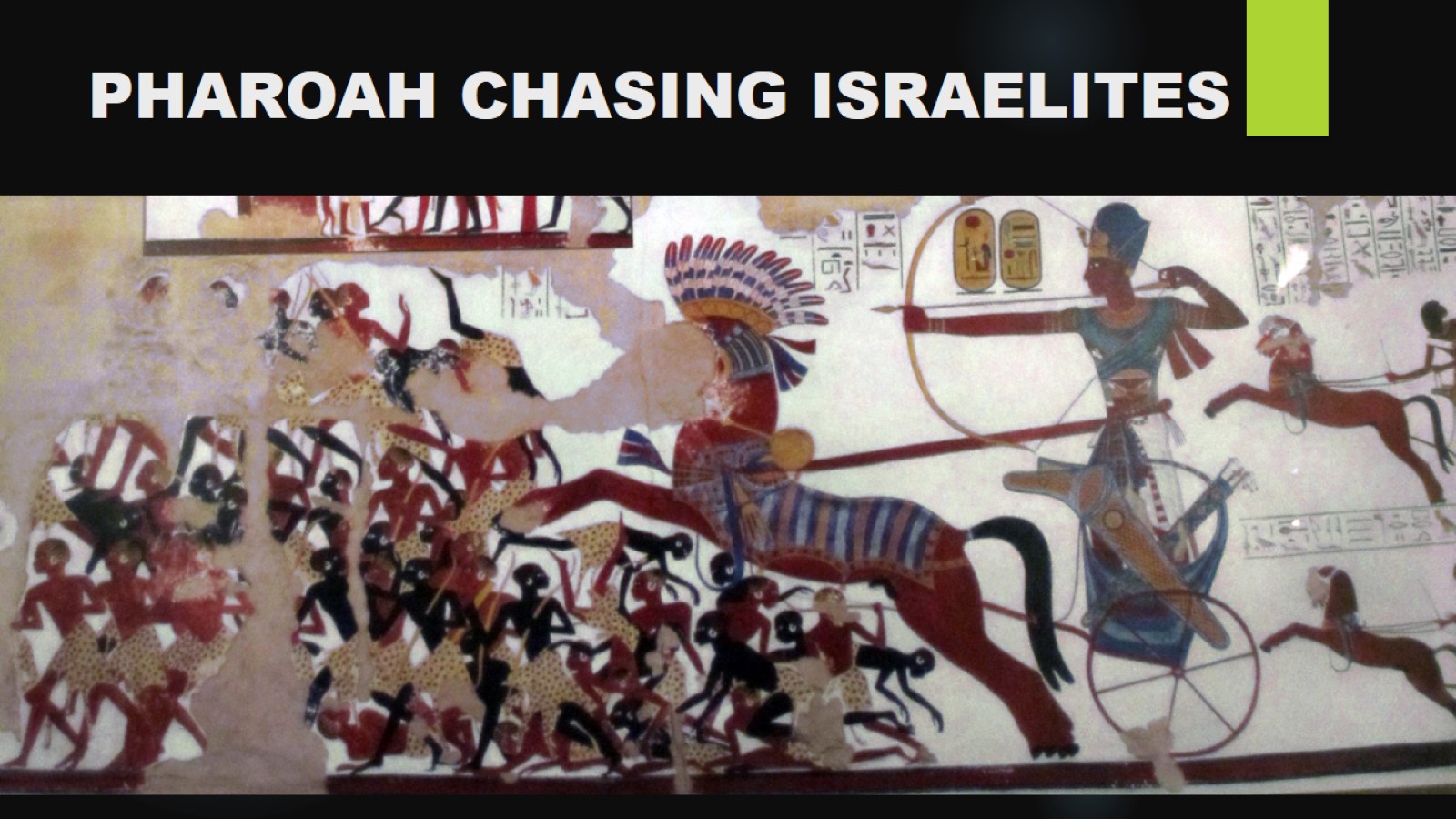 PHAROAH CHASING ISRAELITES
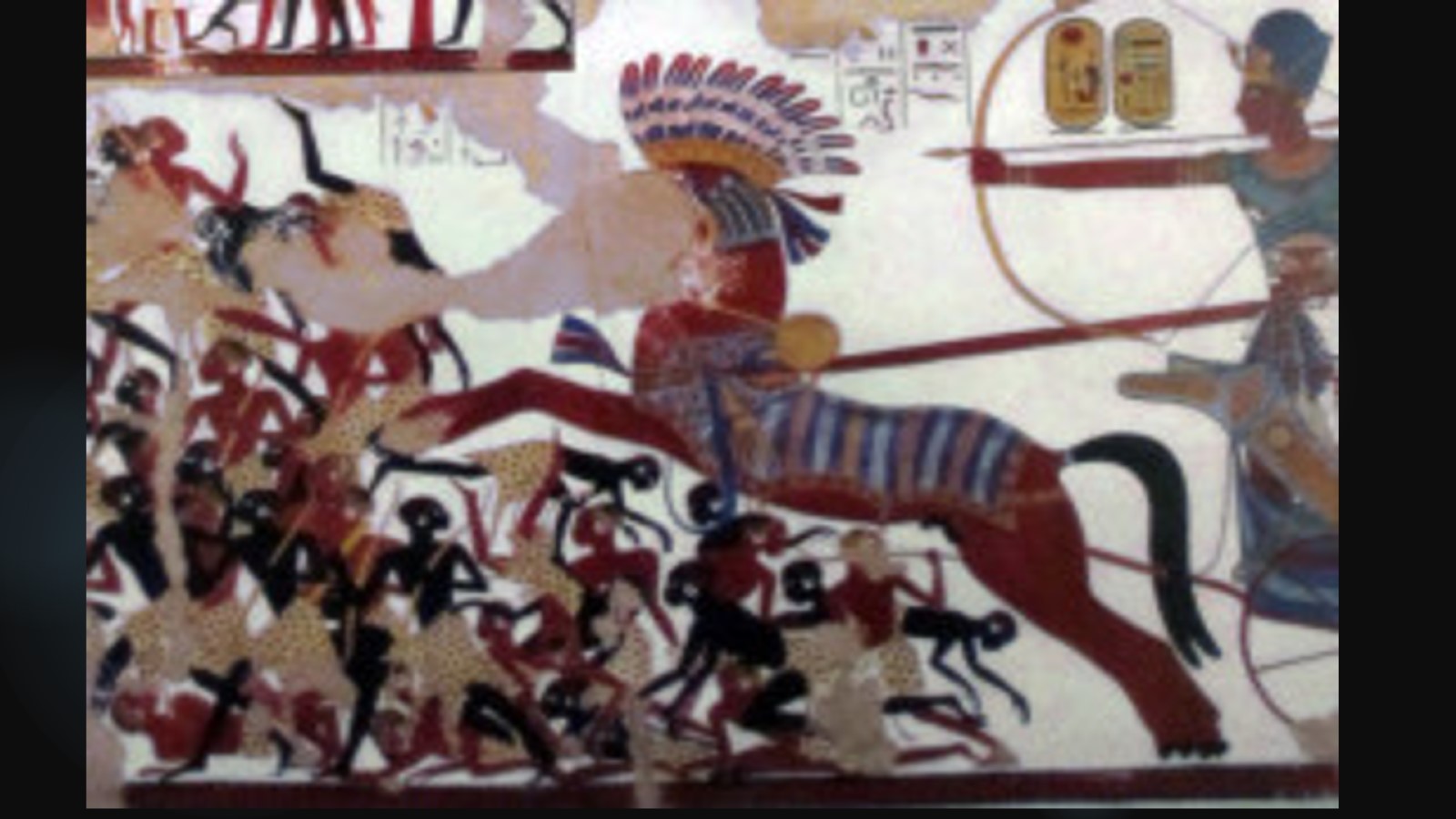 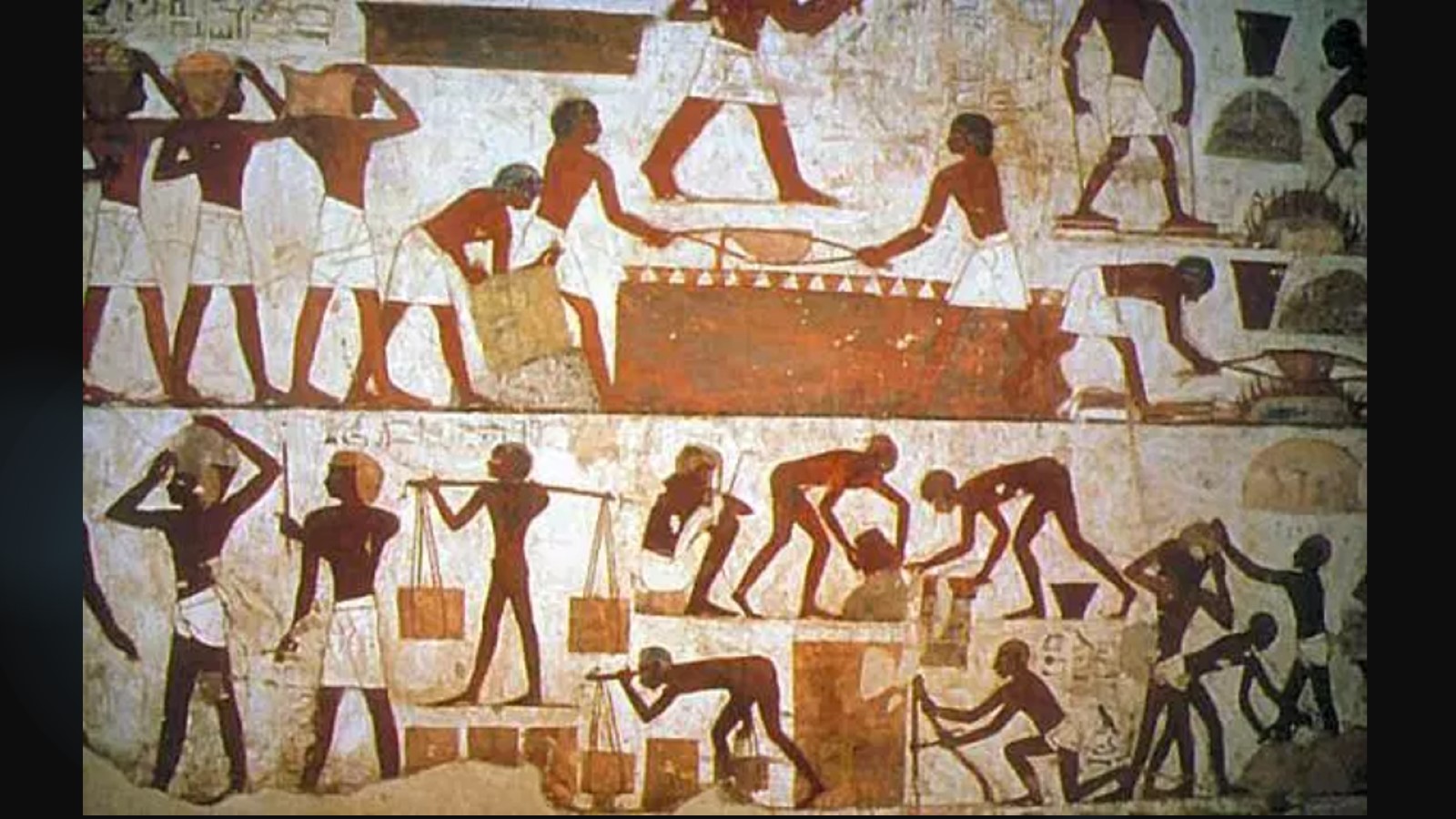 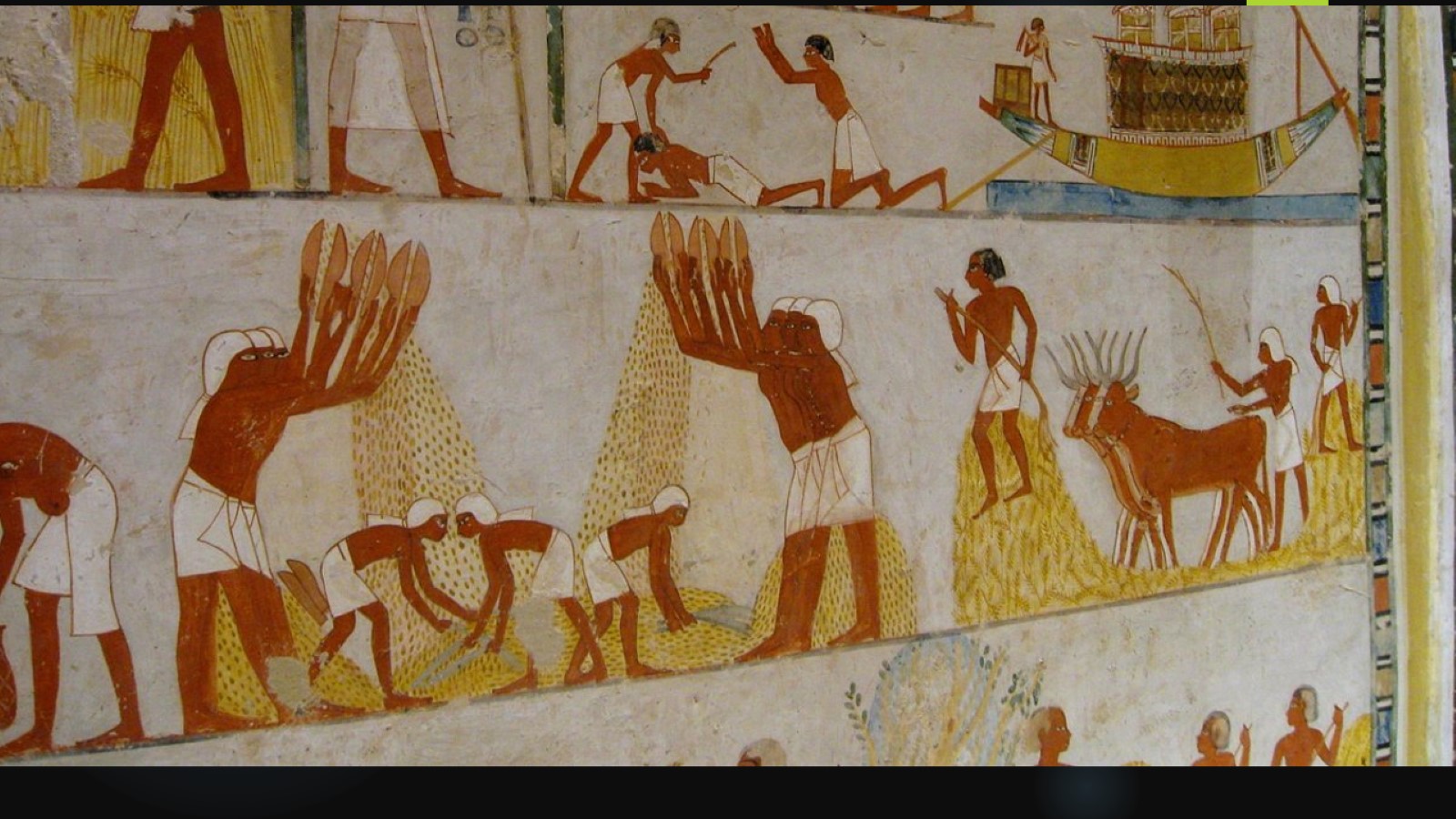 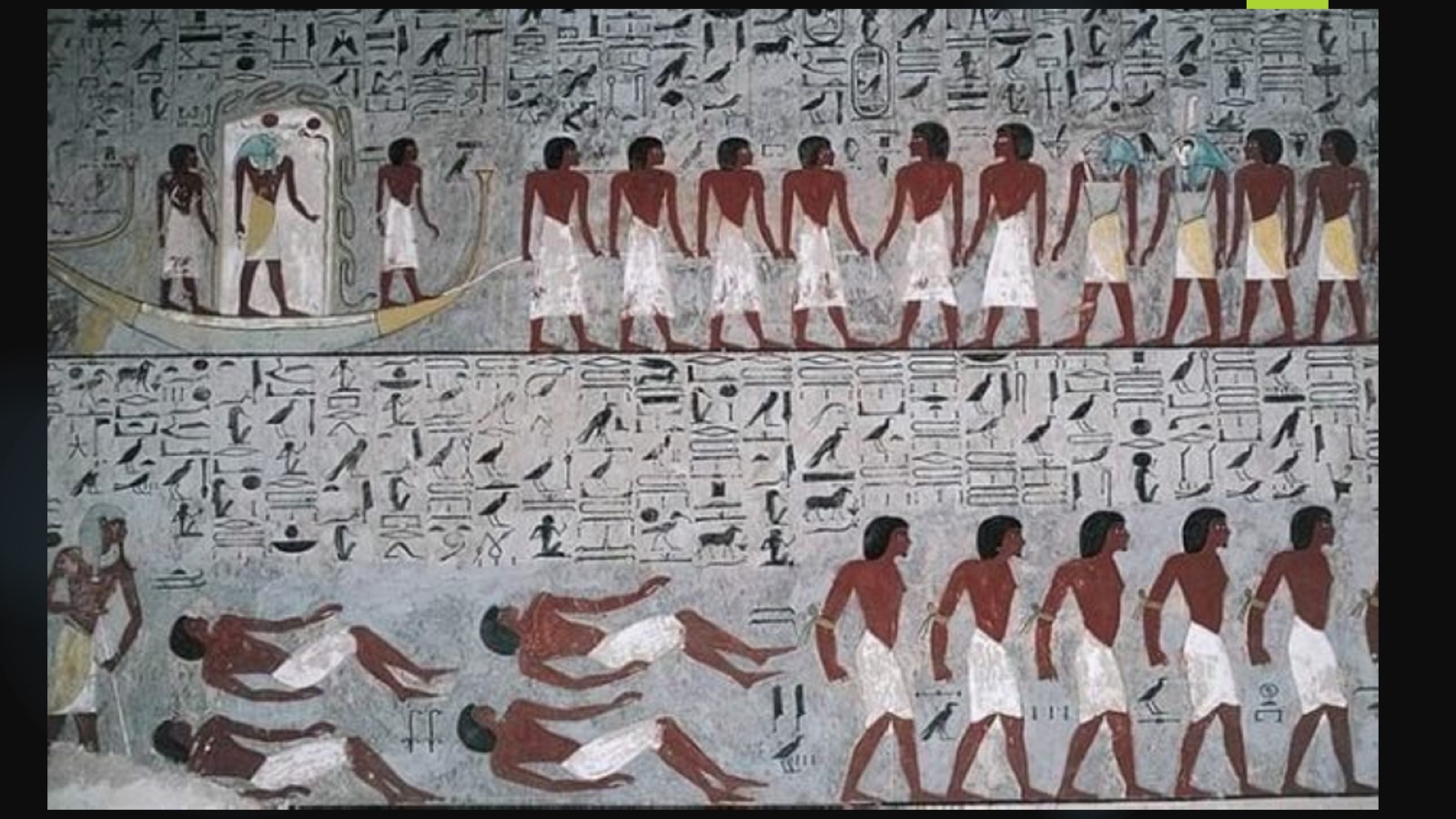 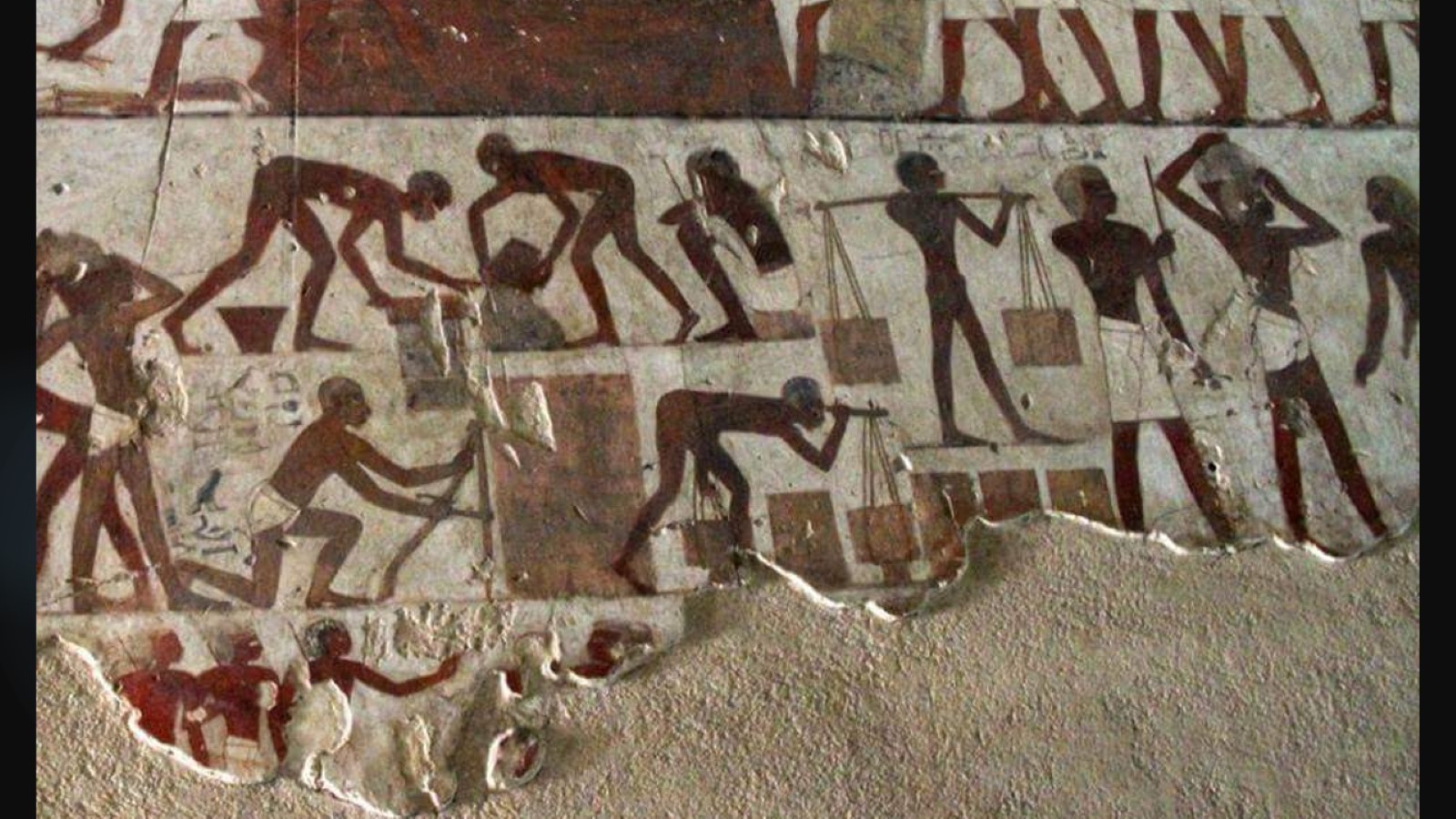 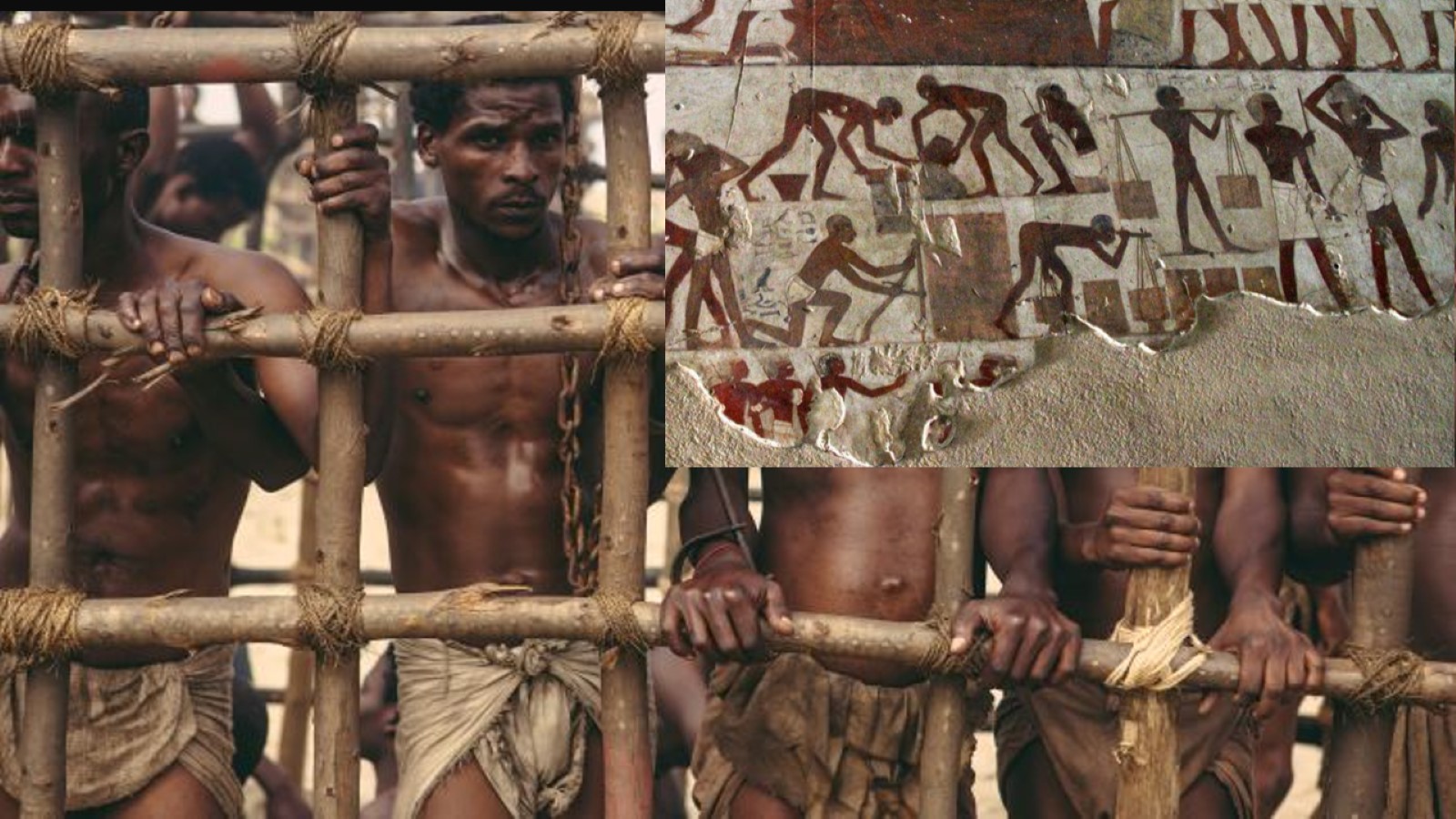 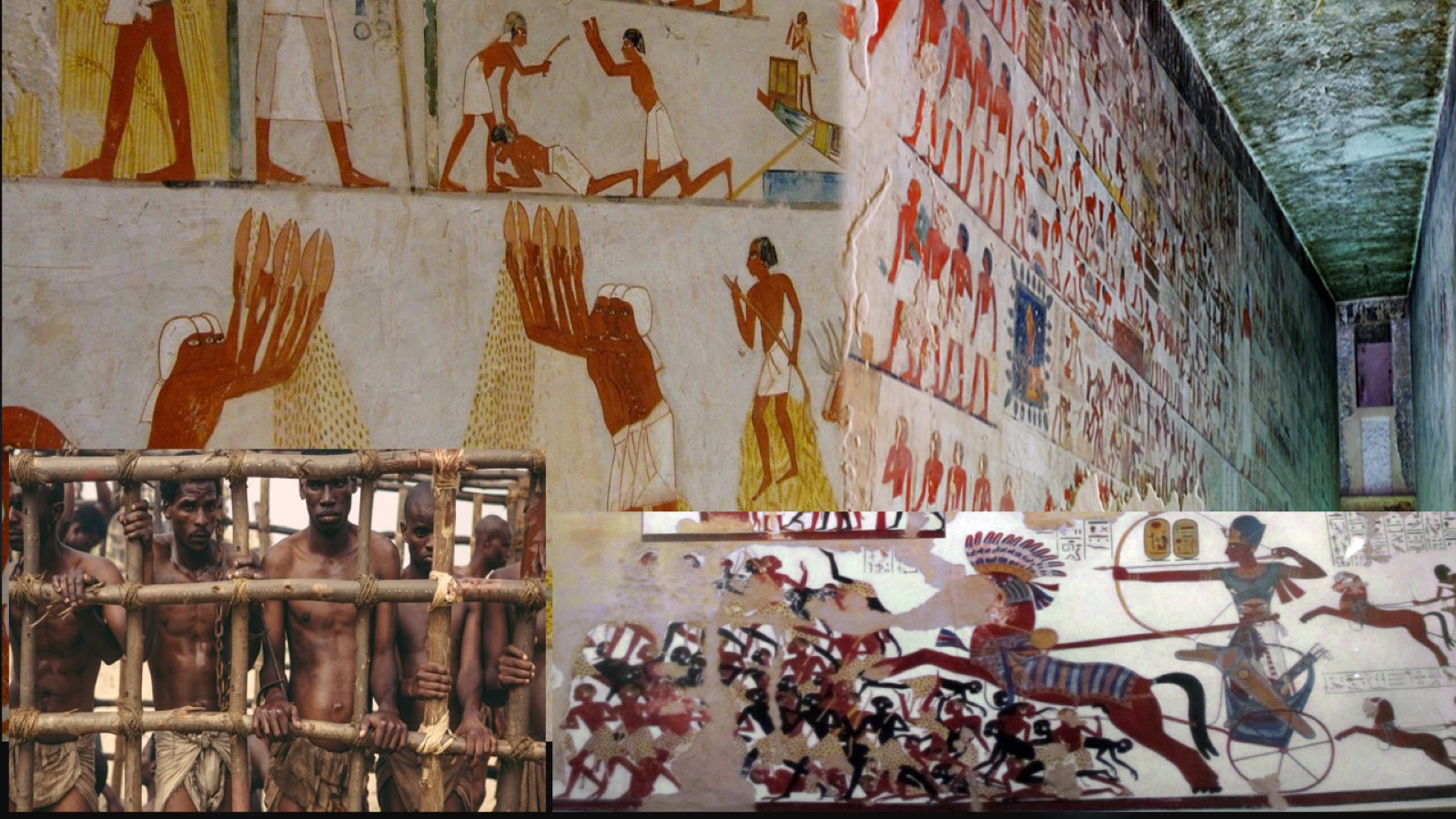 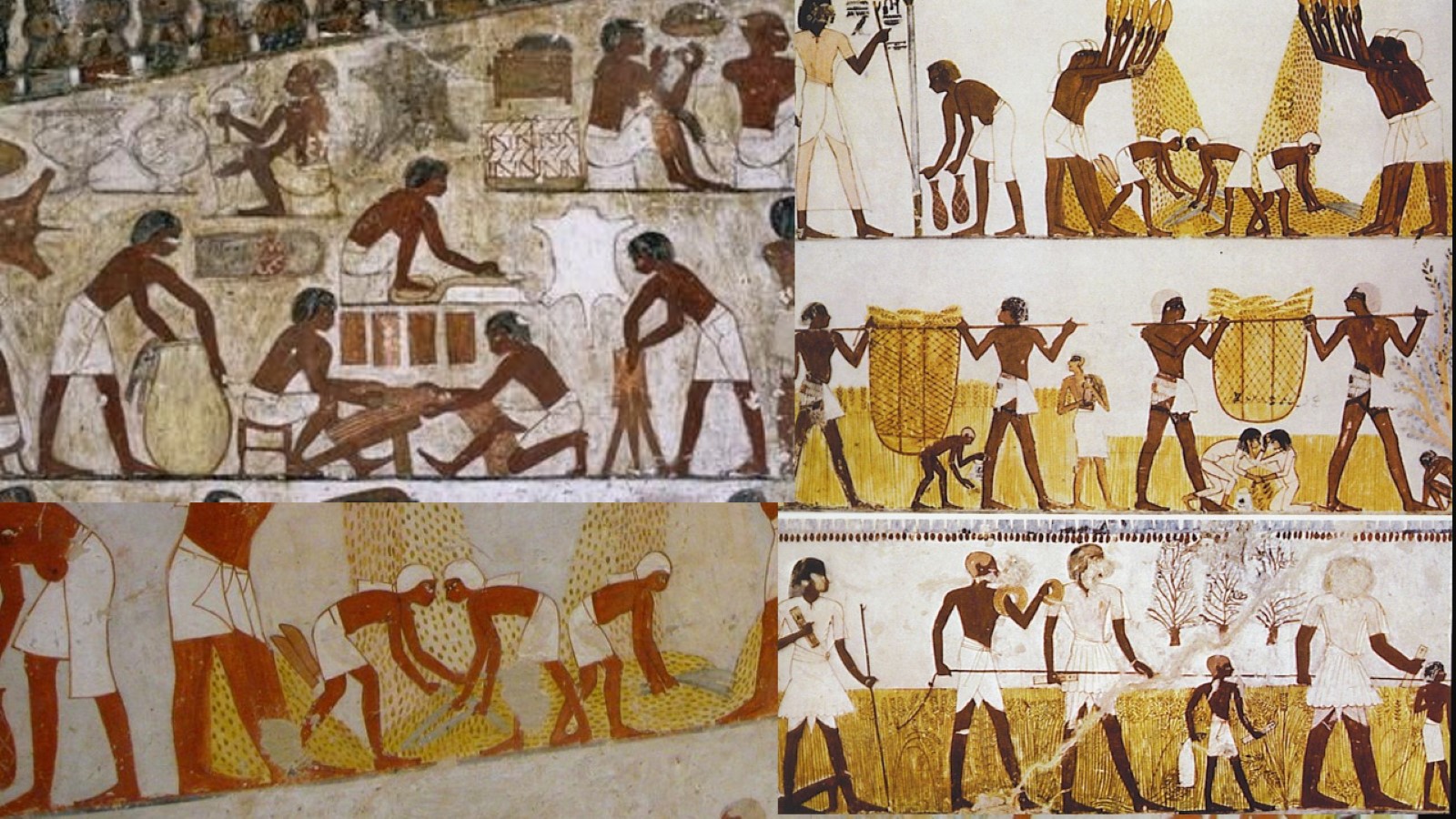 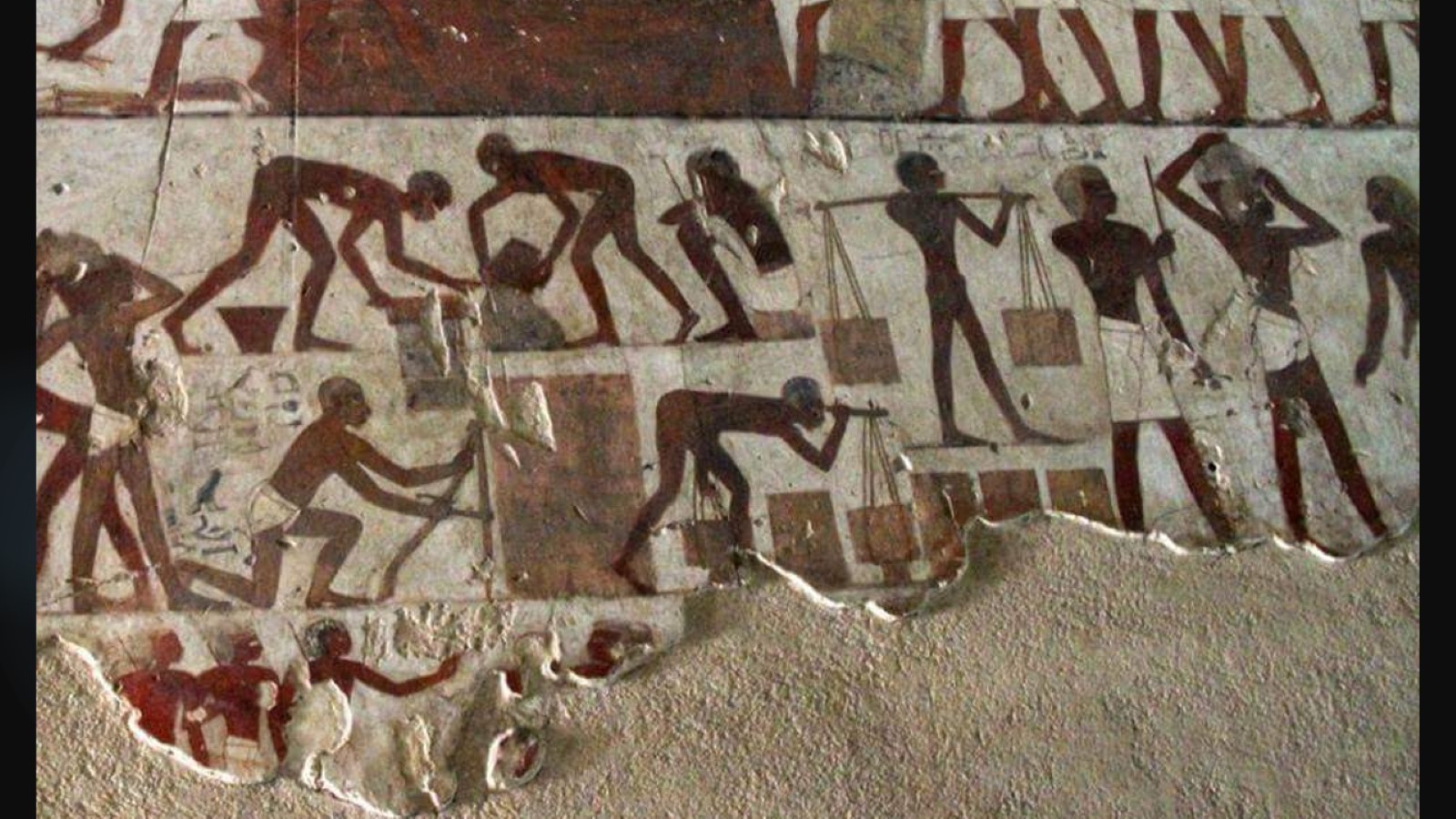 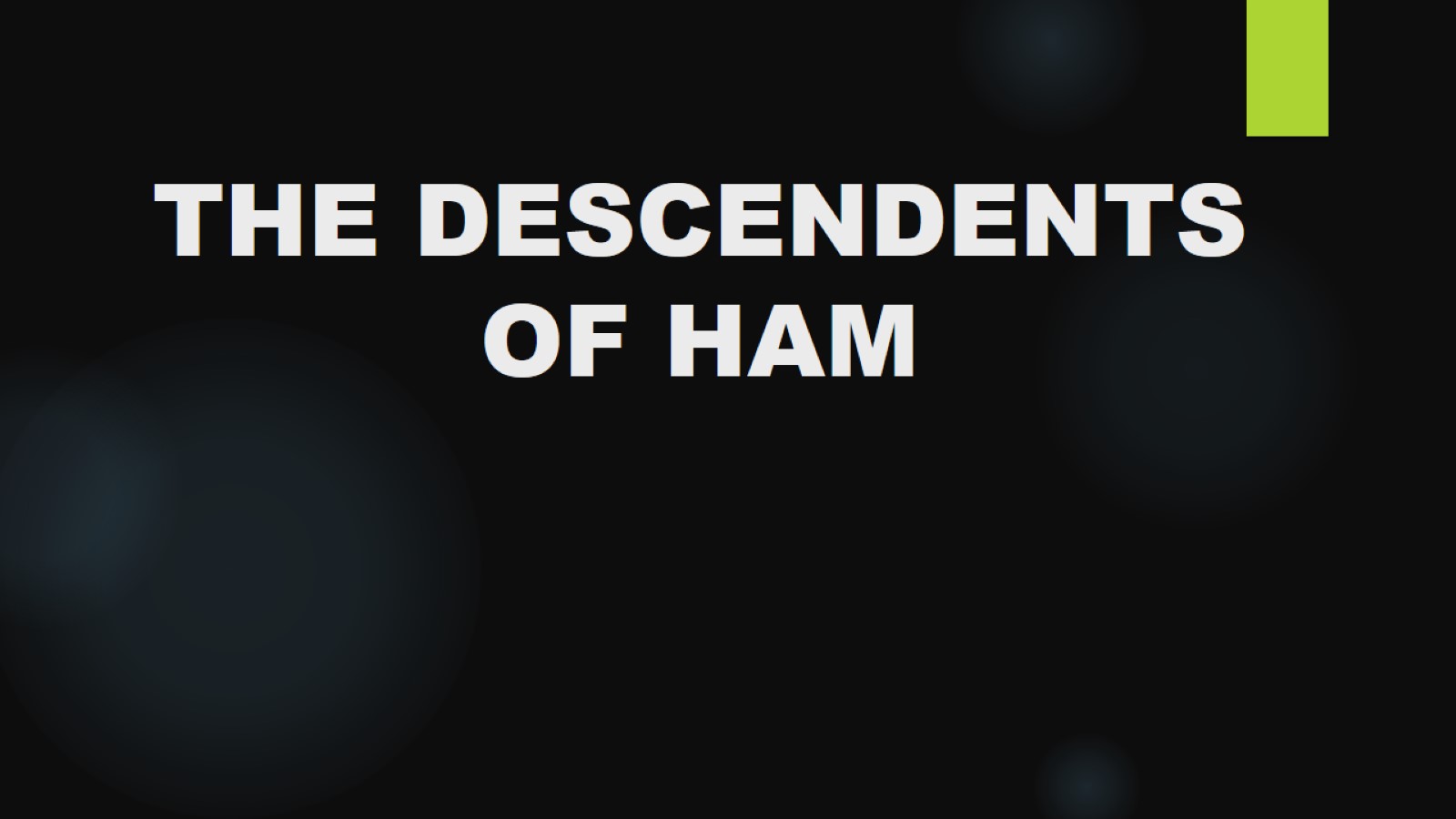 THE DESCENDENTS OF HAM
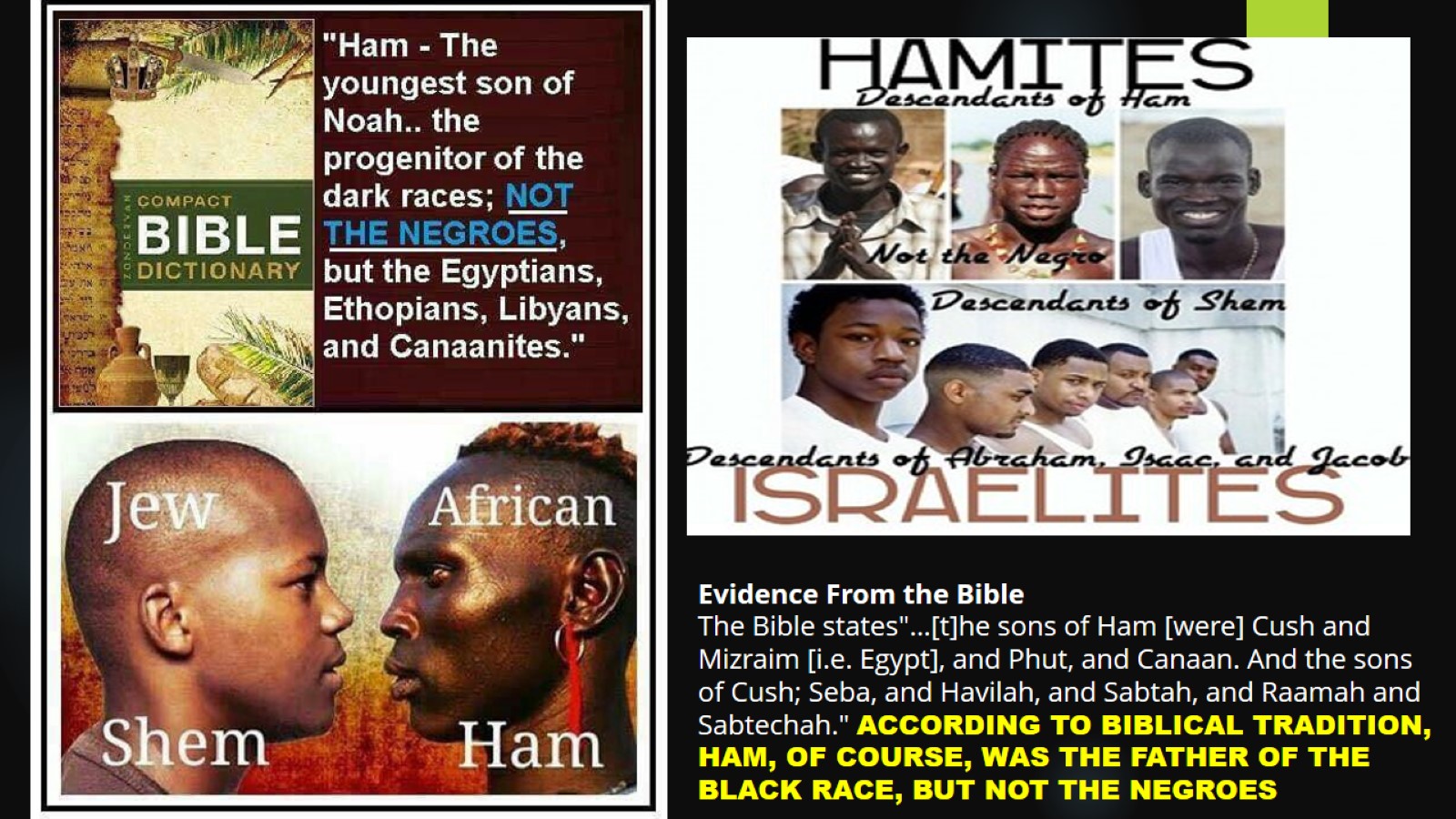 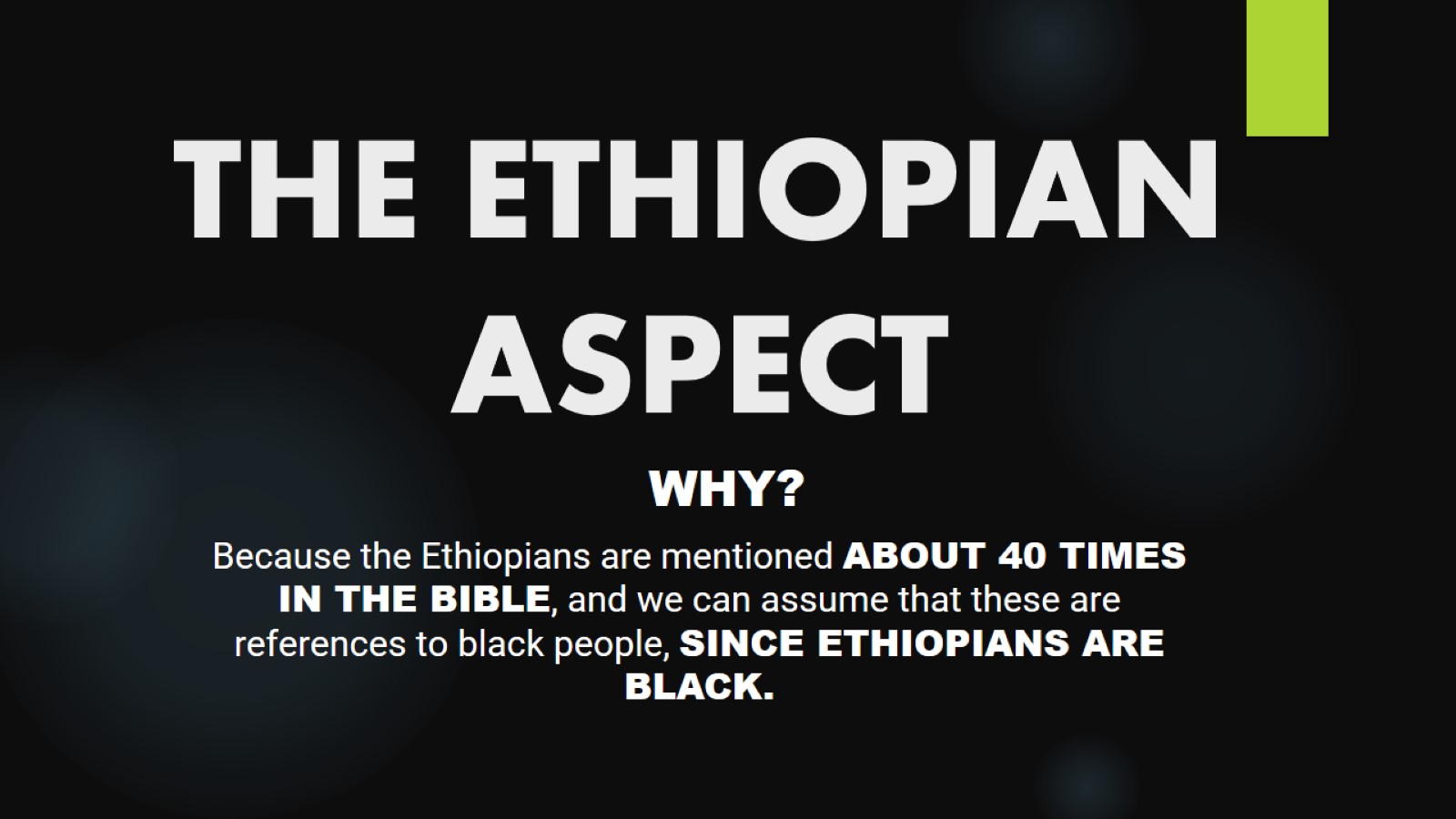 THE ETHIOPIAN ASPECT
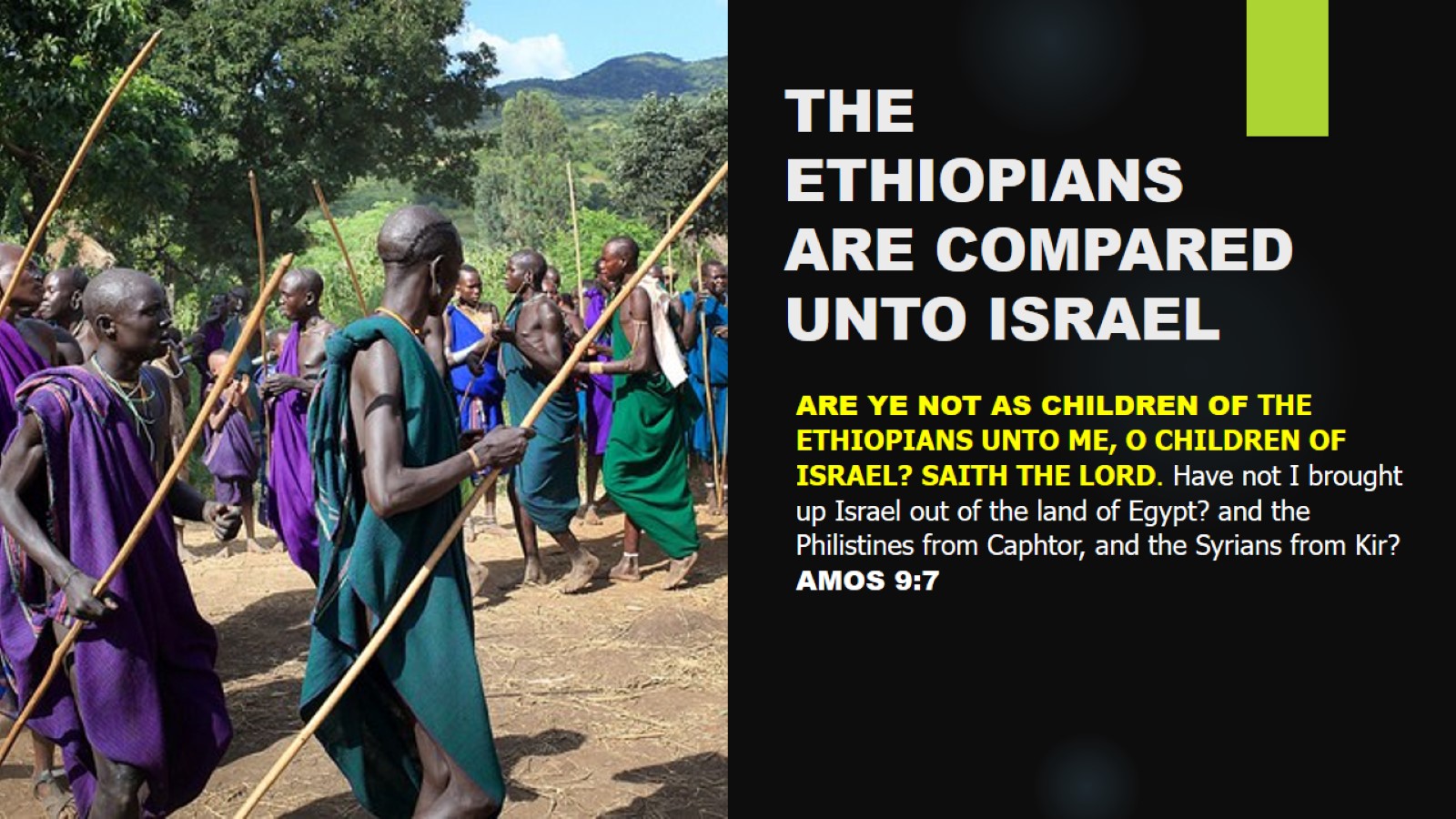 THE ETHIOPIANSARE COMPAREDUNTO ISRAEL
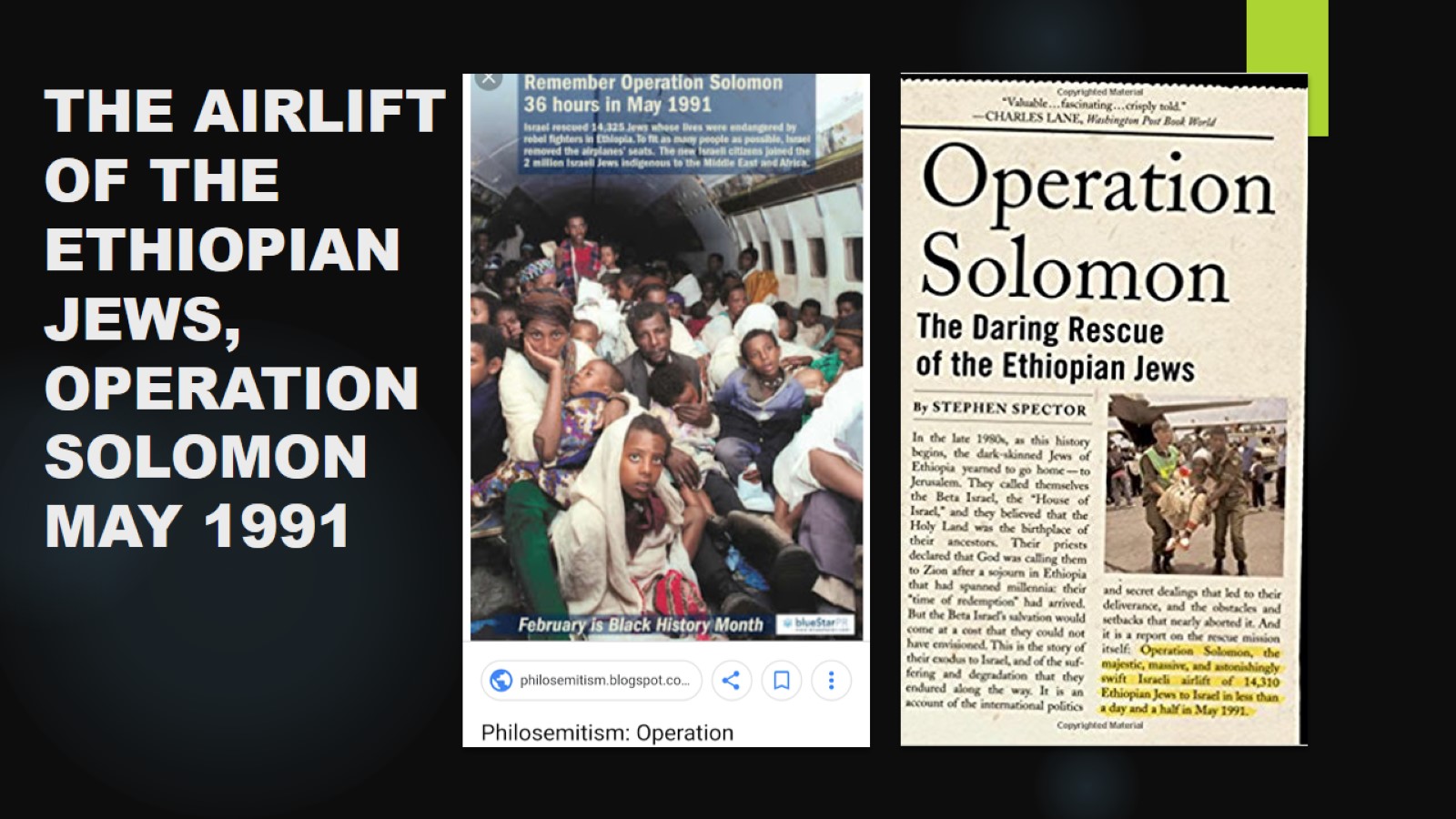 THE AIRLIFTOF THE ETHIOPIAN JEWS,OPERATIONSOLOMONMAY 1991
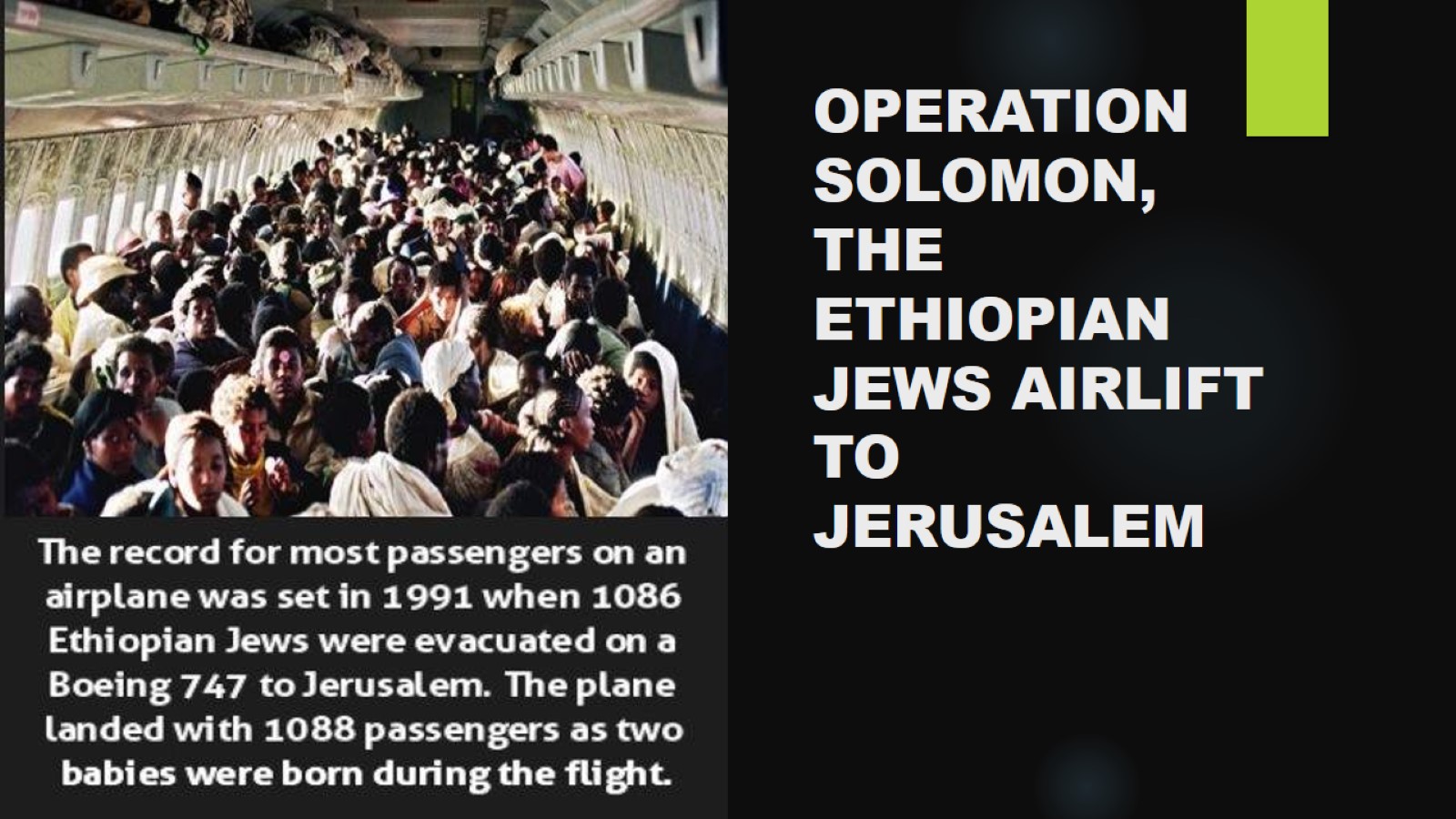 OPERATIONSOLOMON,THE ETHIOPIAN JEWS AIRLIFT TO JERUSALEM
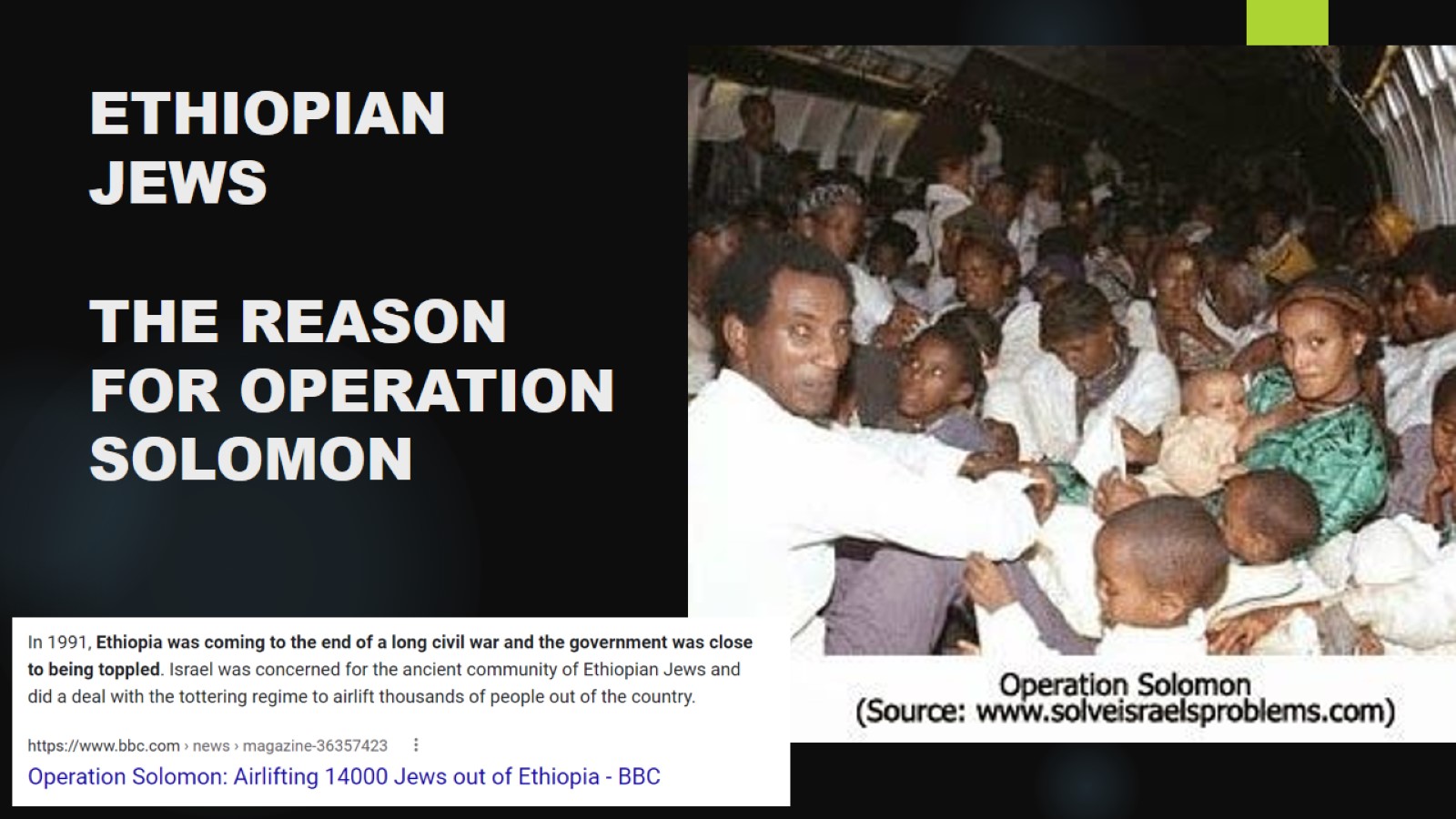 ETHIOPIANJEWSTHE REASON FOR OPERATION SOLOMON
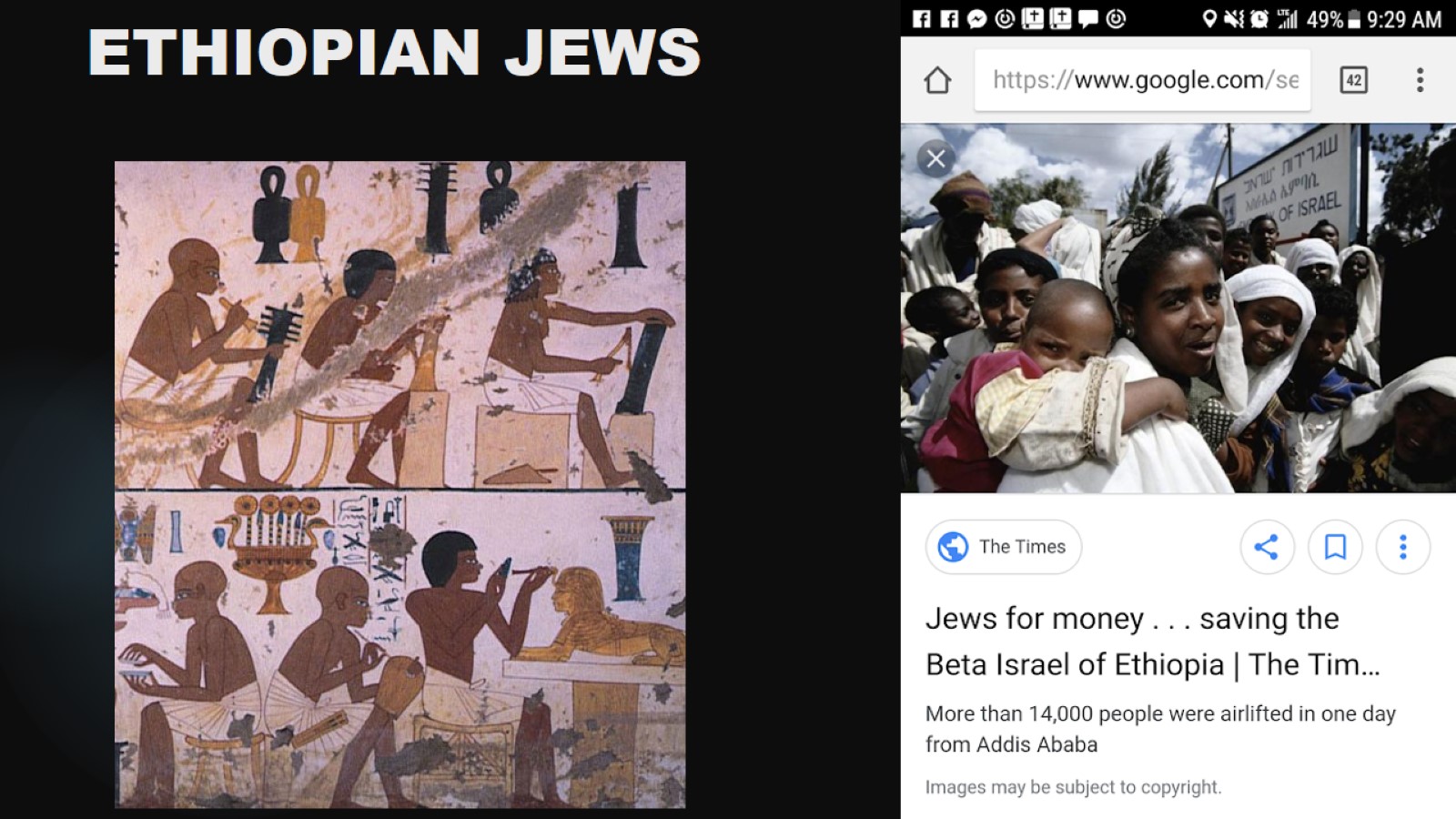 ETHIOPIAN JEWS
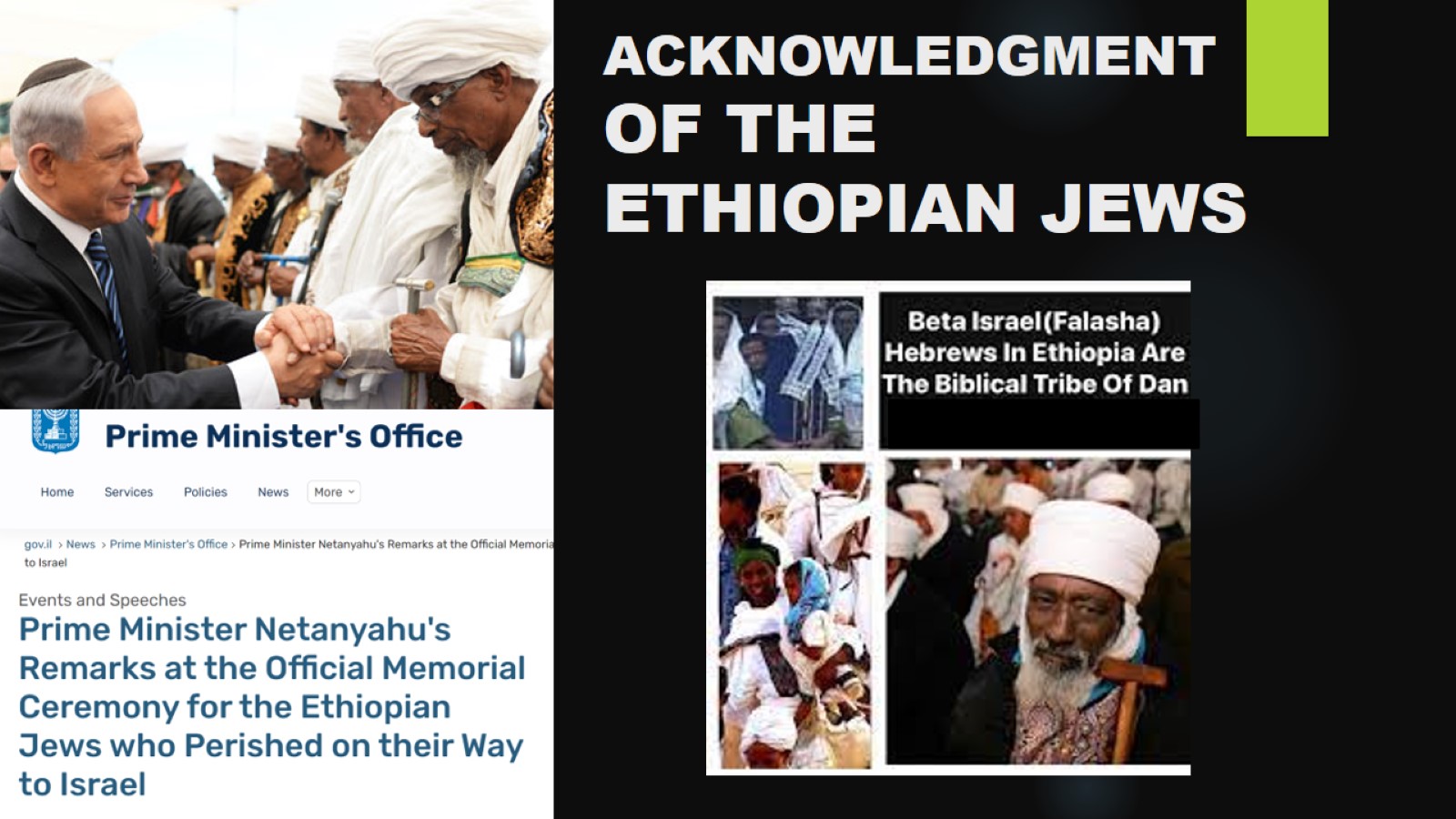 ACKNOWLEDGMENT OF THE ETHIOPIAN JEWS
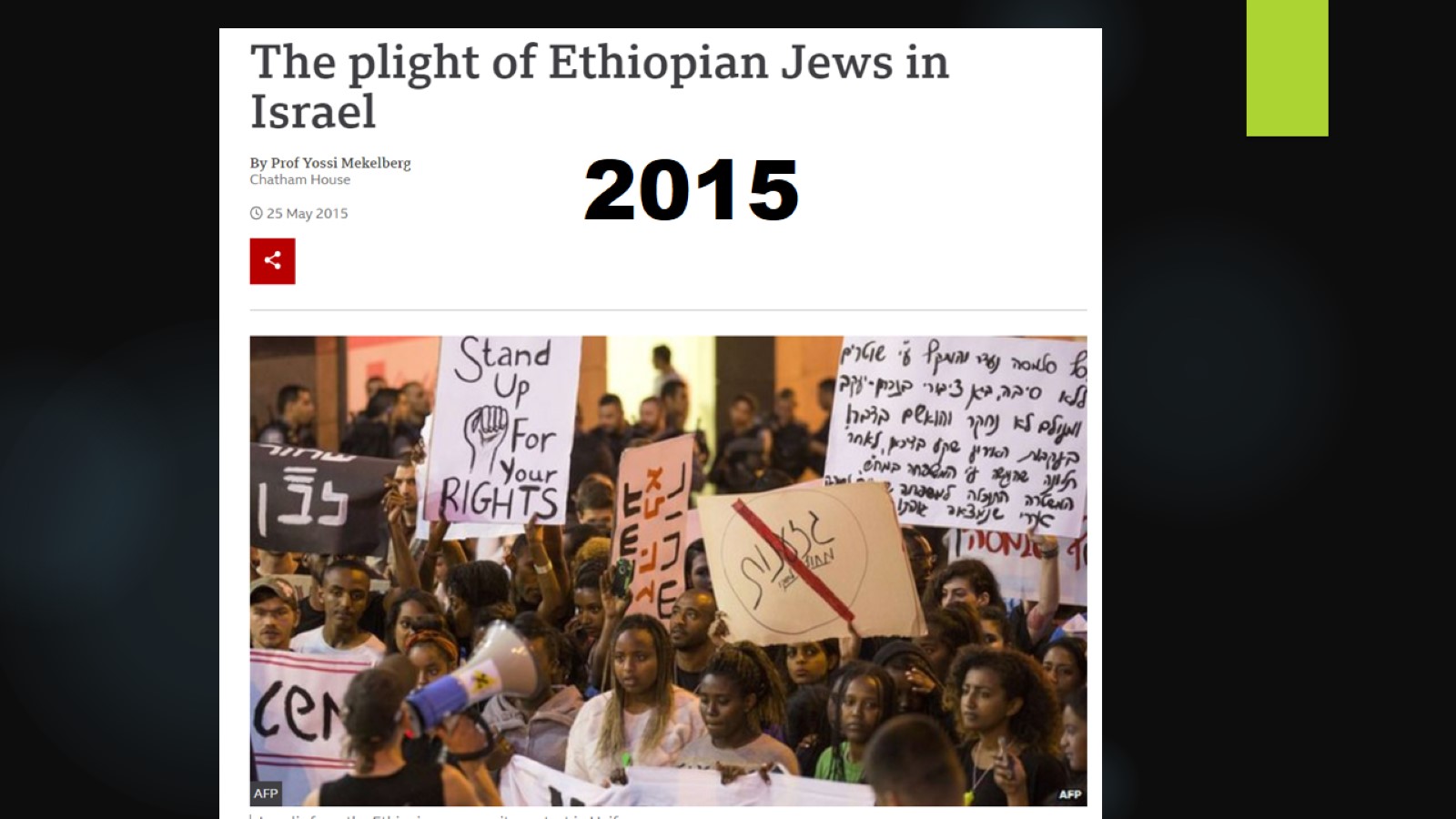 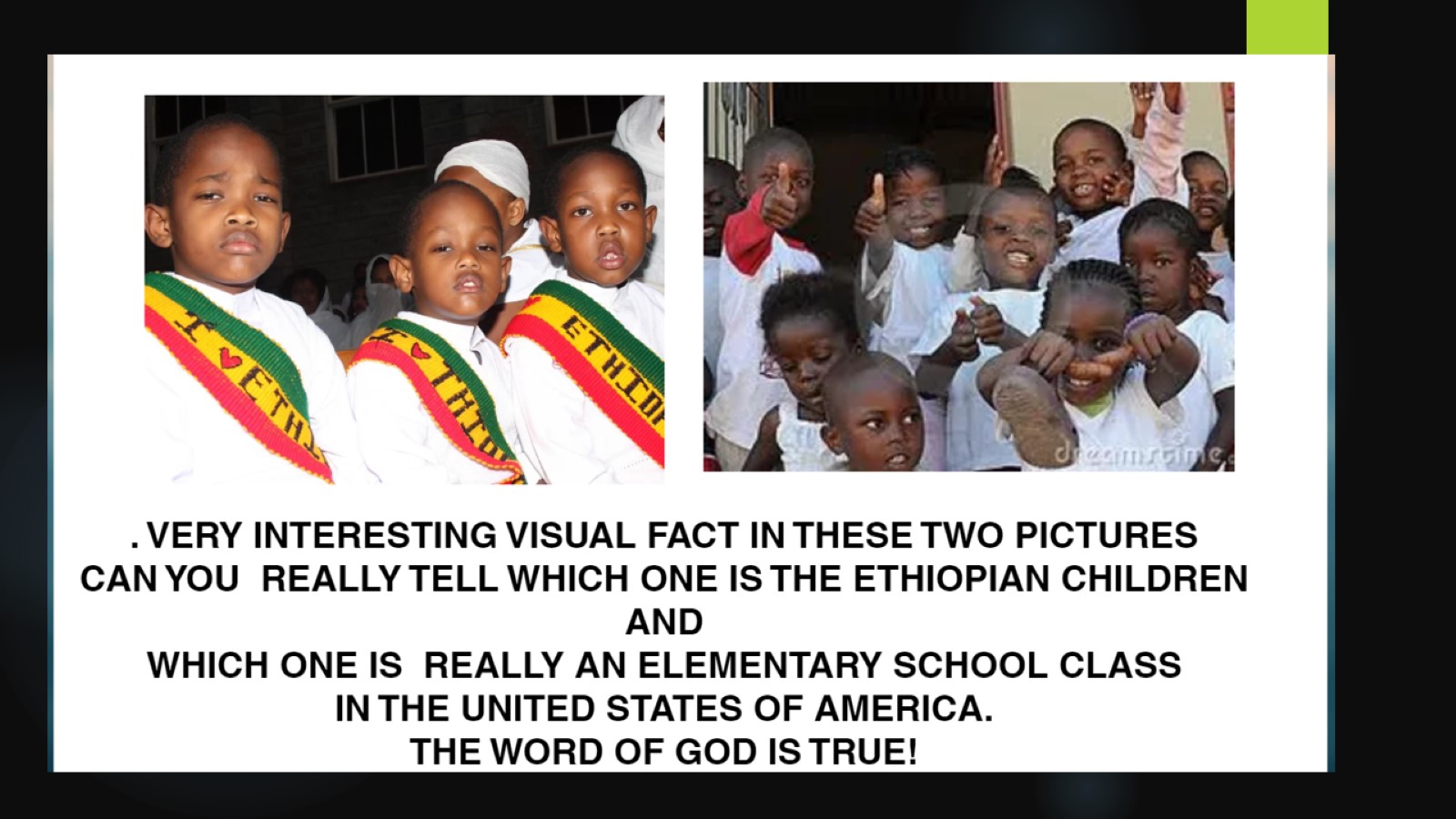 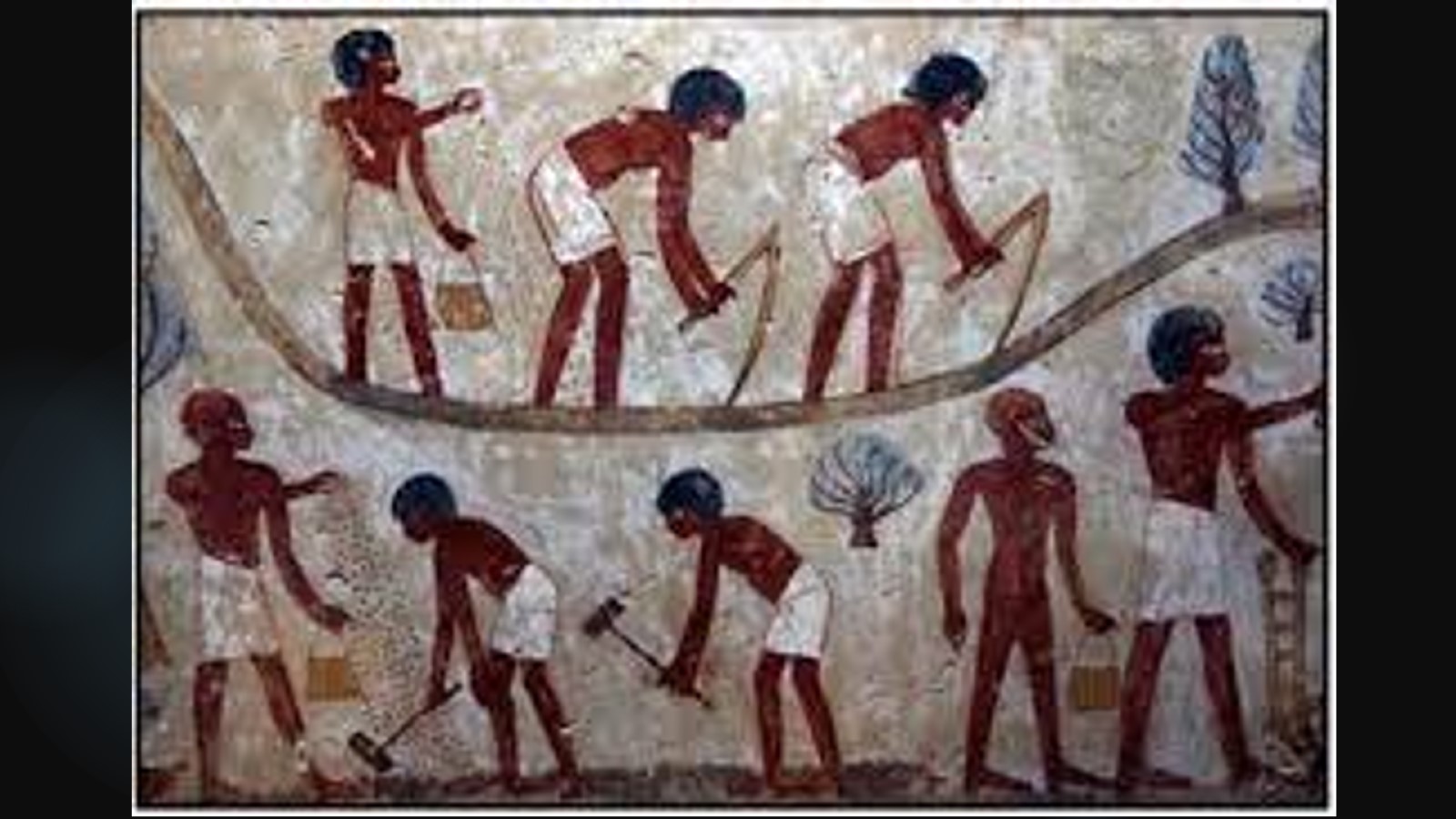 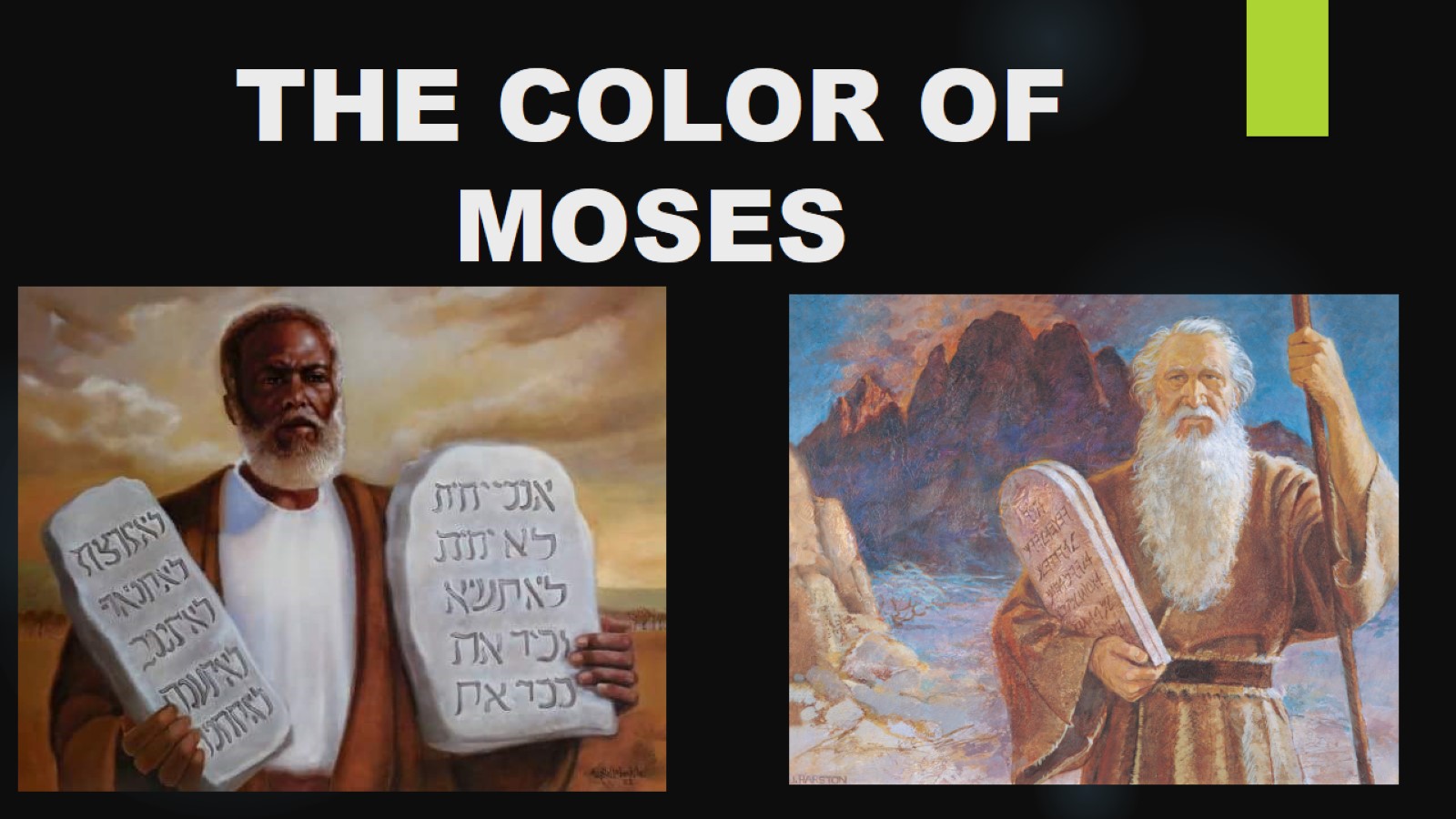 THE COLOR OF MOSES
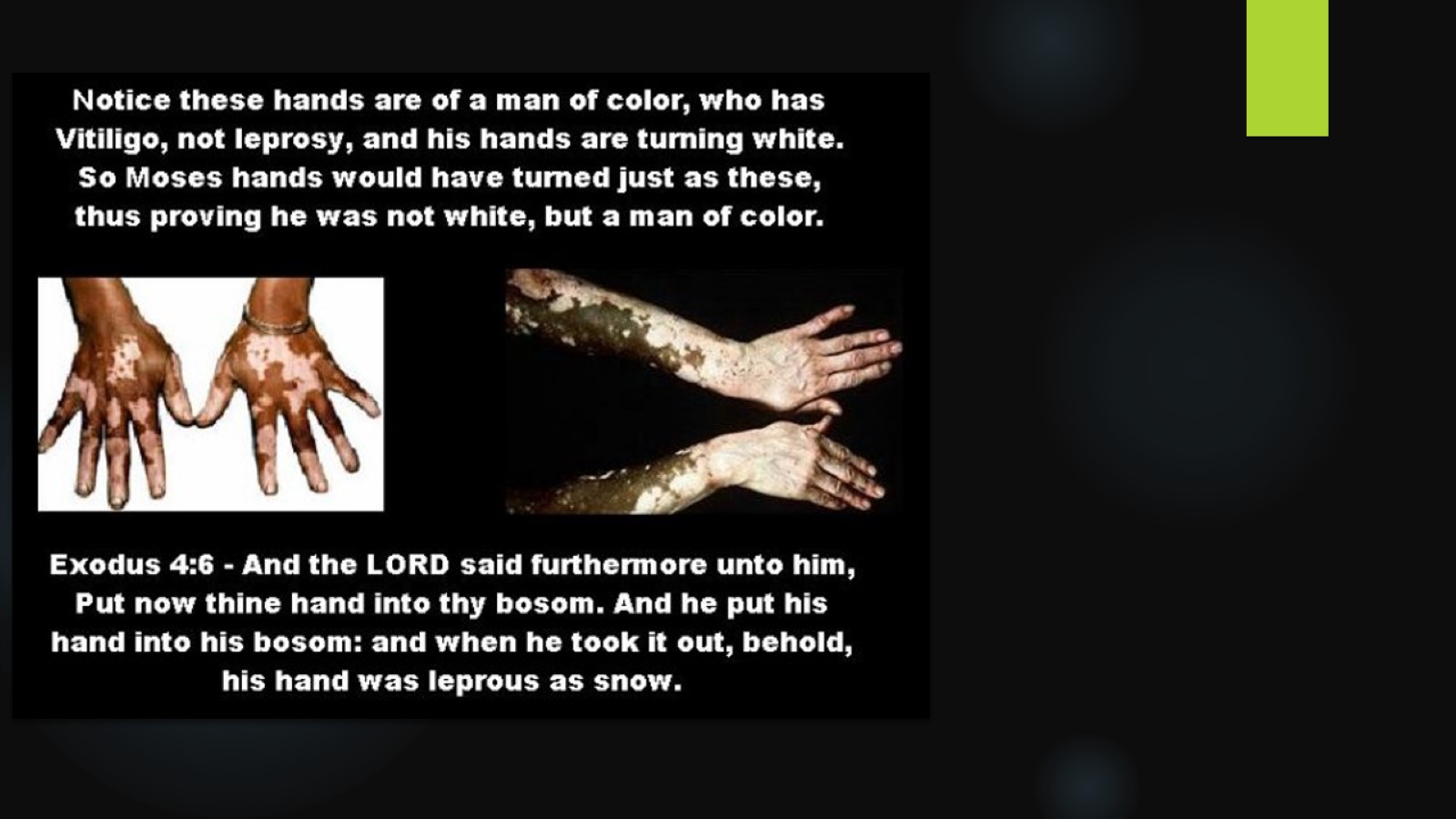 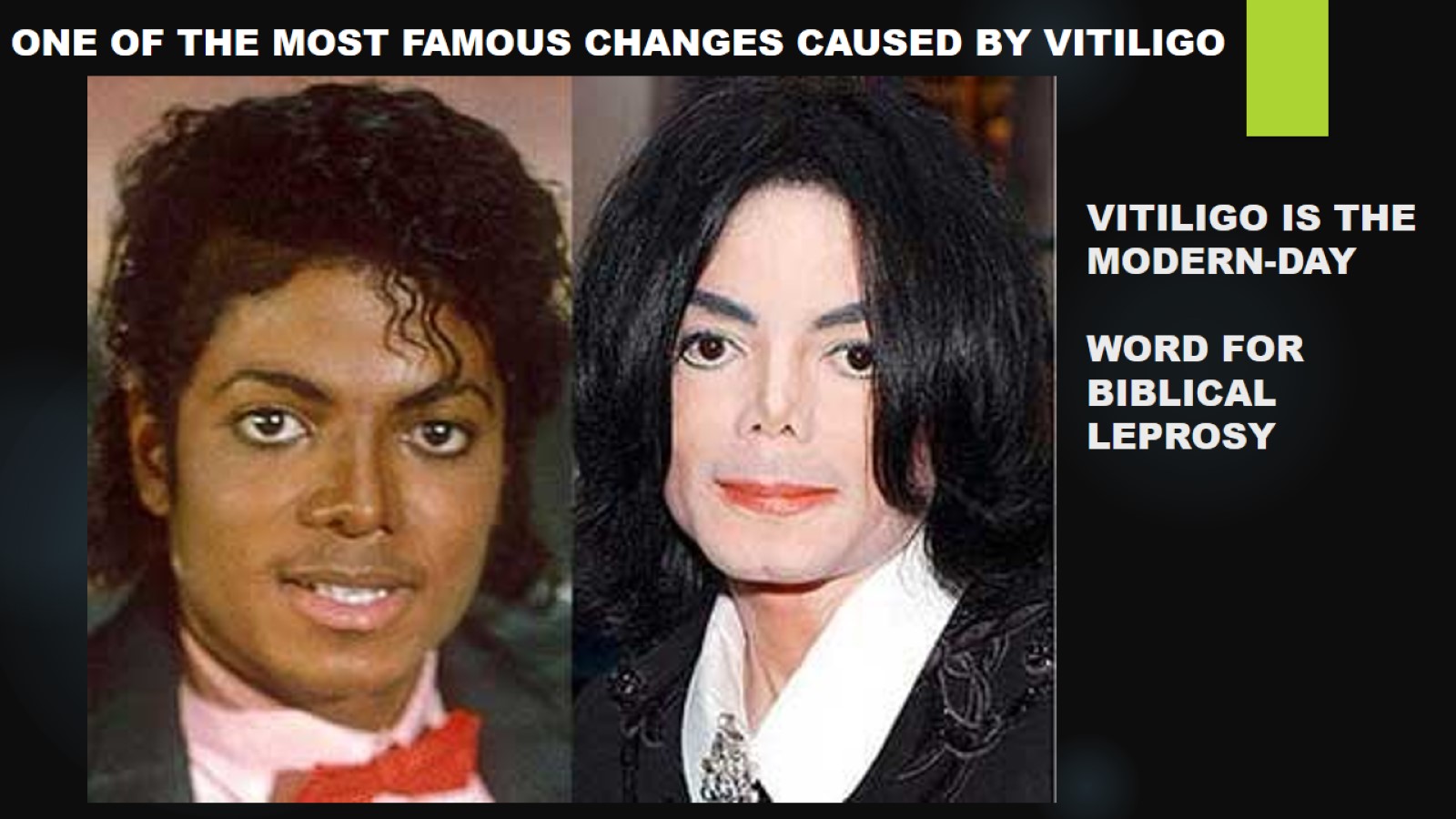 VITILIGO IS THE MODERN-DAYWORD FOR BIBLICAL LEPROSY
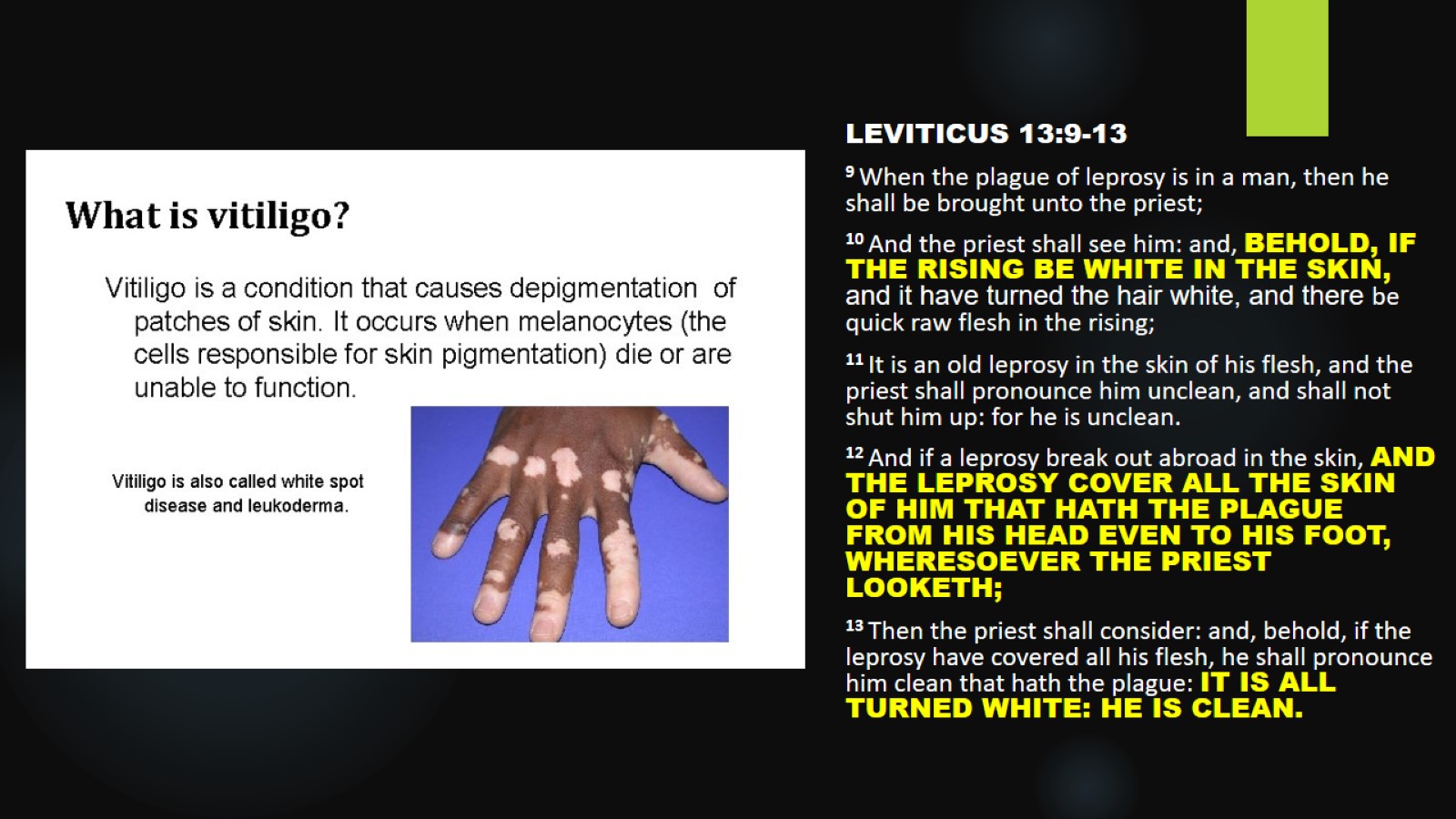 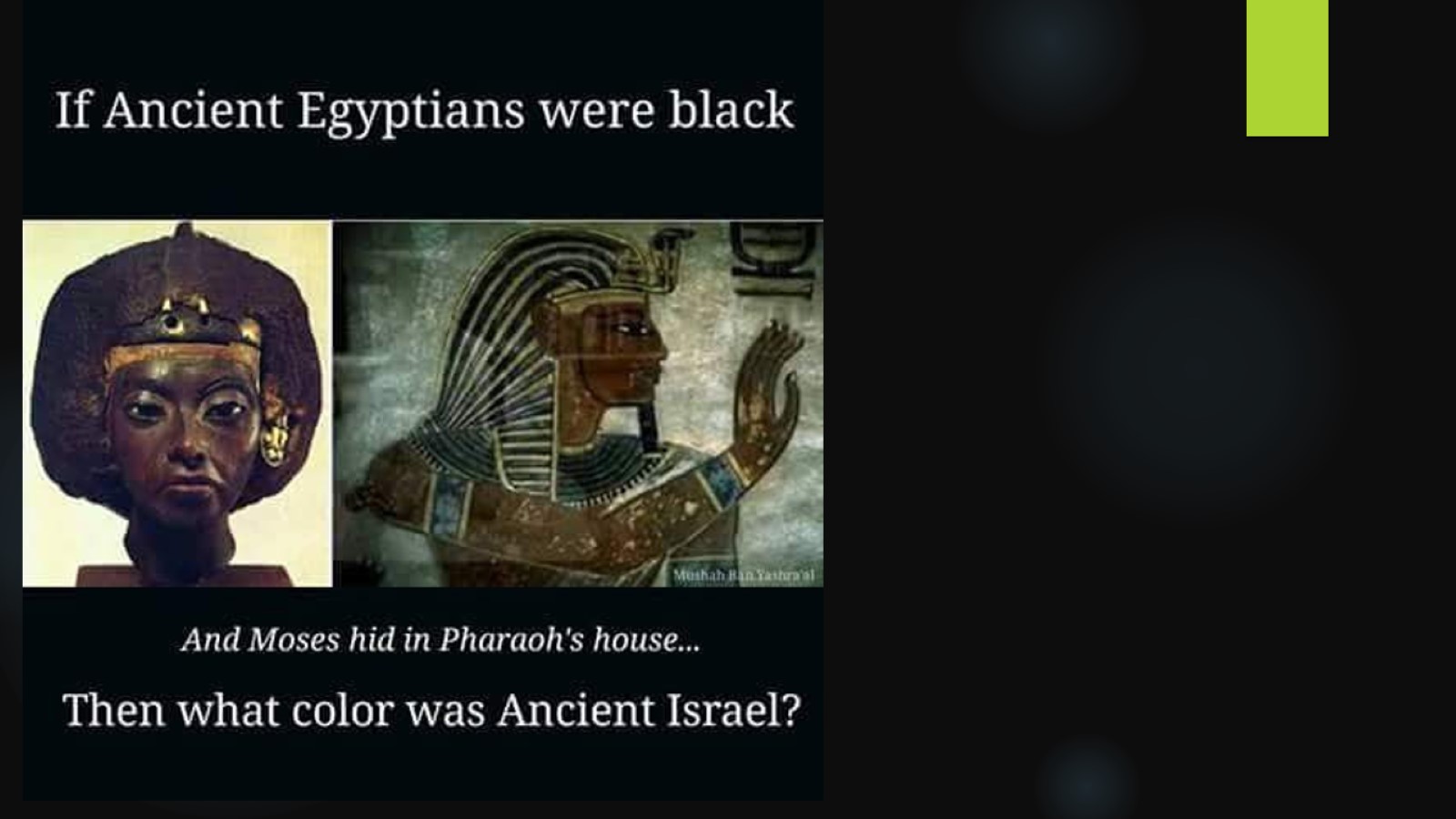 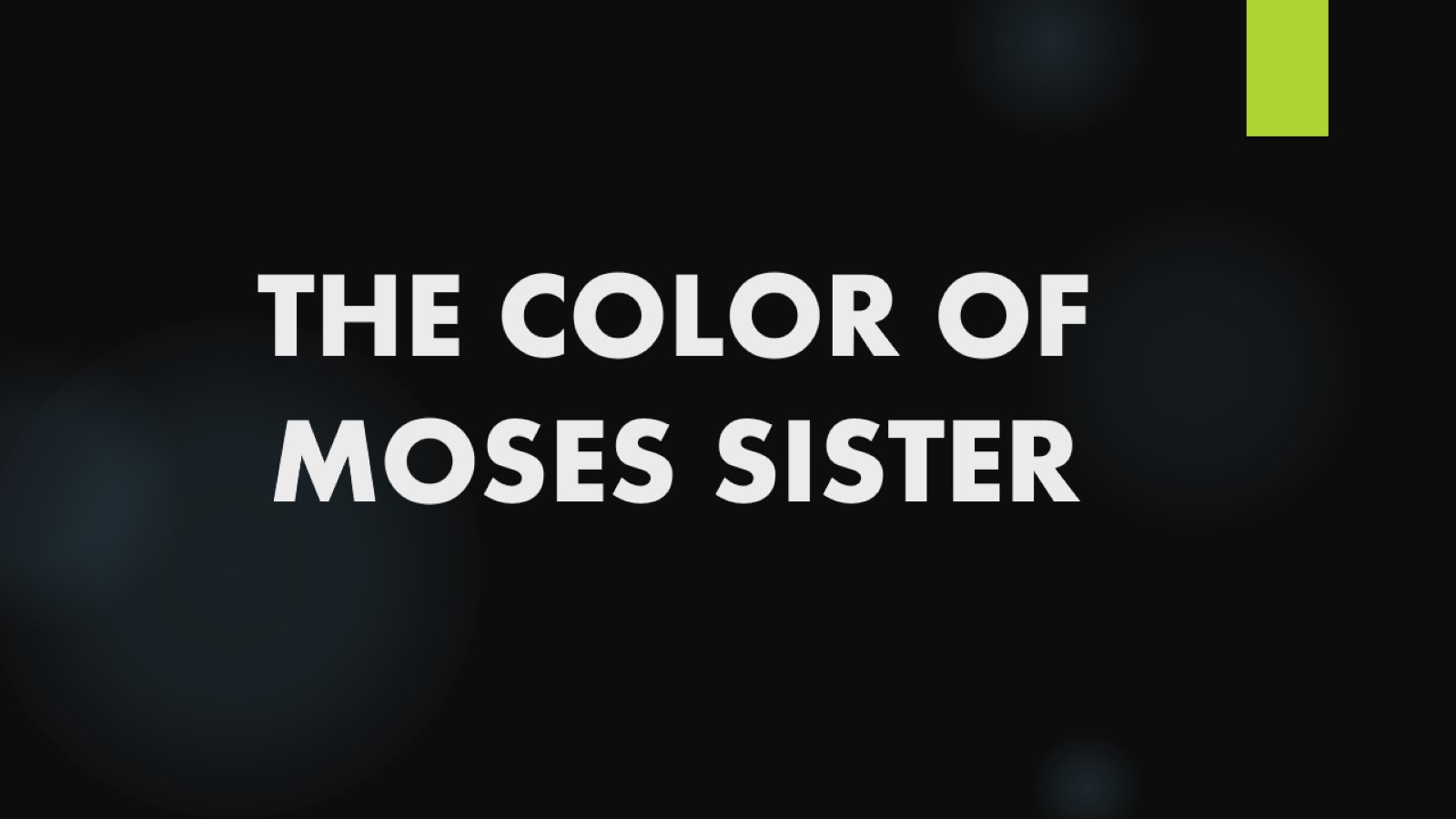 THE COLOR OF MOSES SISTER
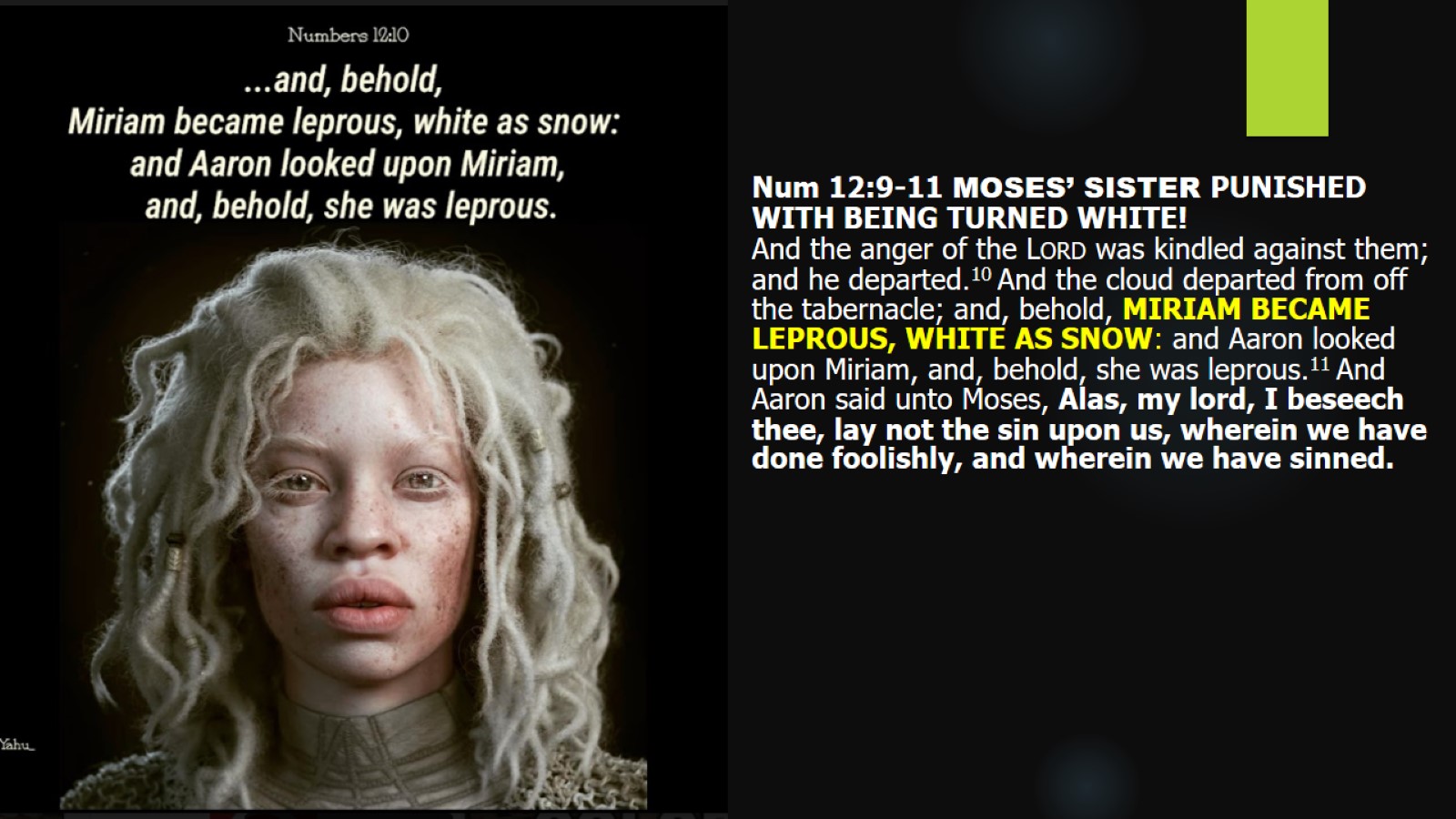 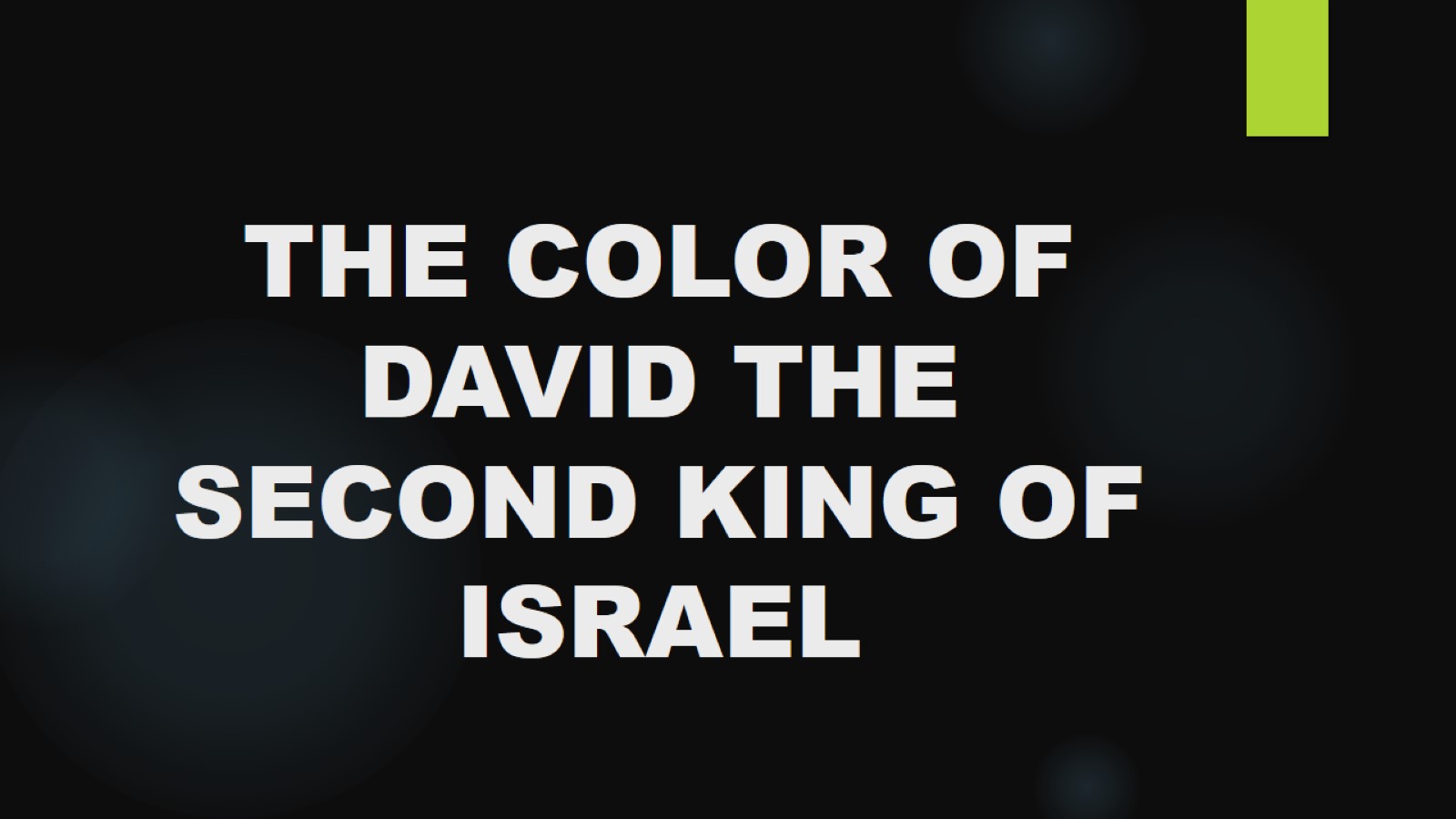 THE COLOR OF DAVID THE SECOND KING OF ISRAEL
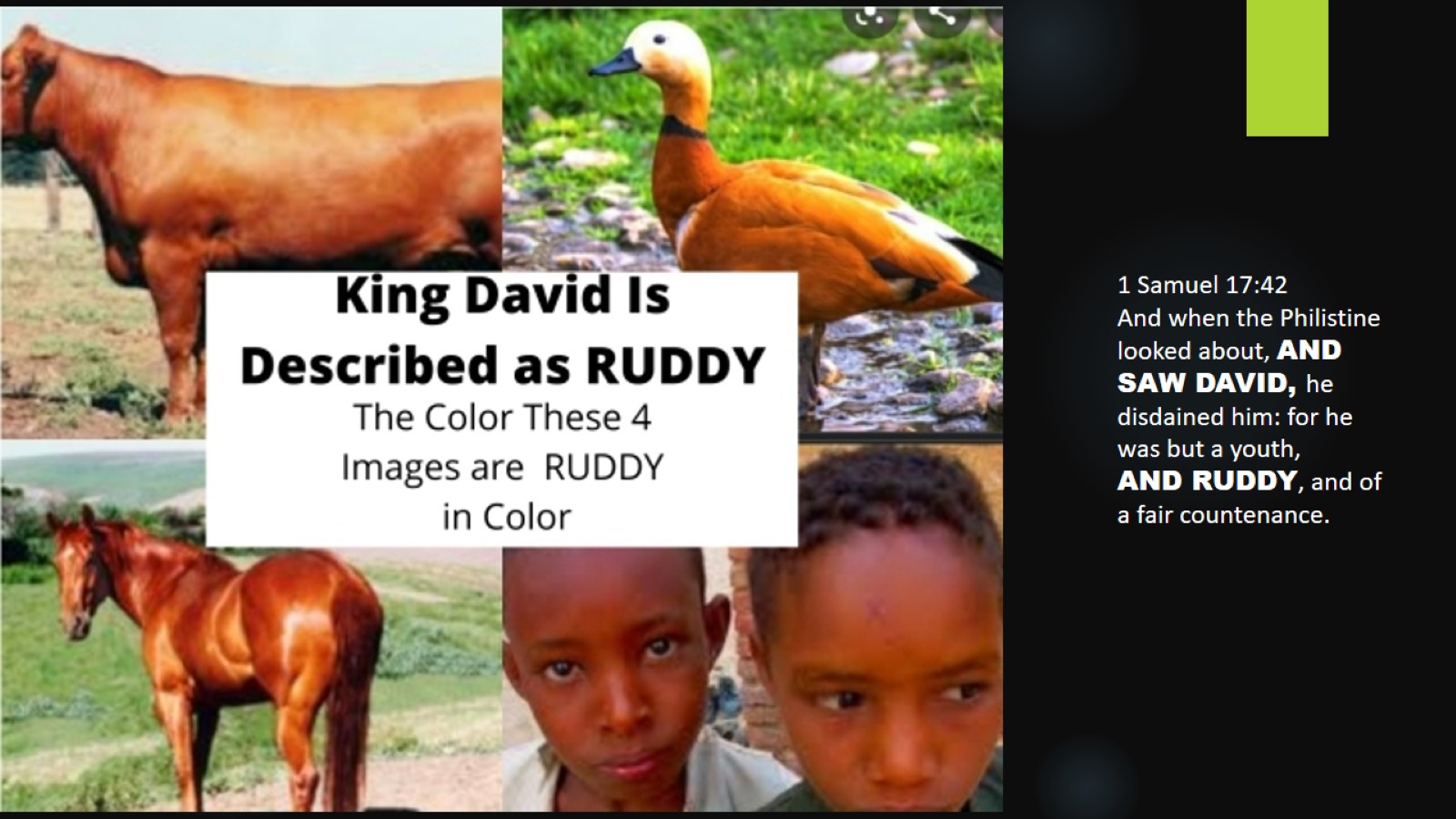 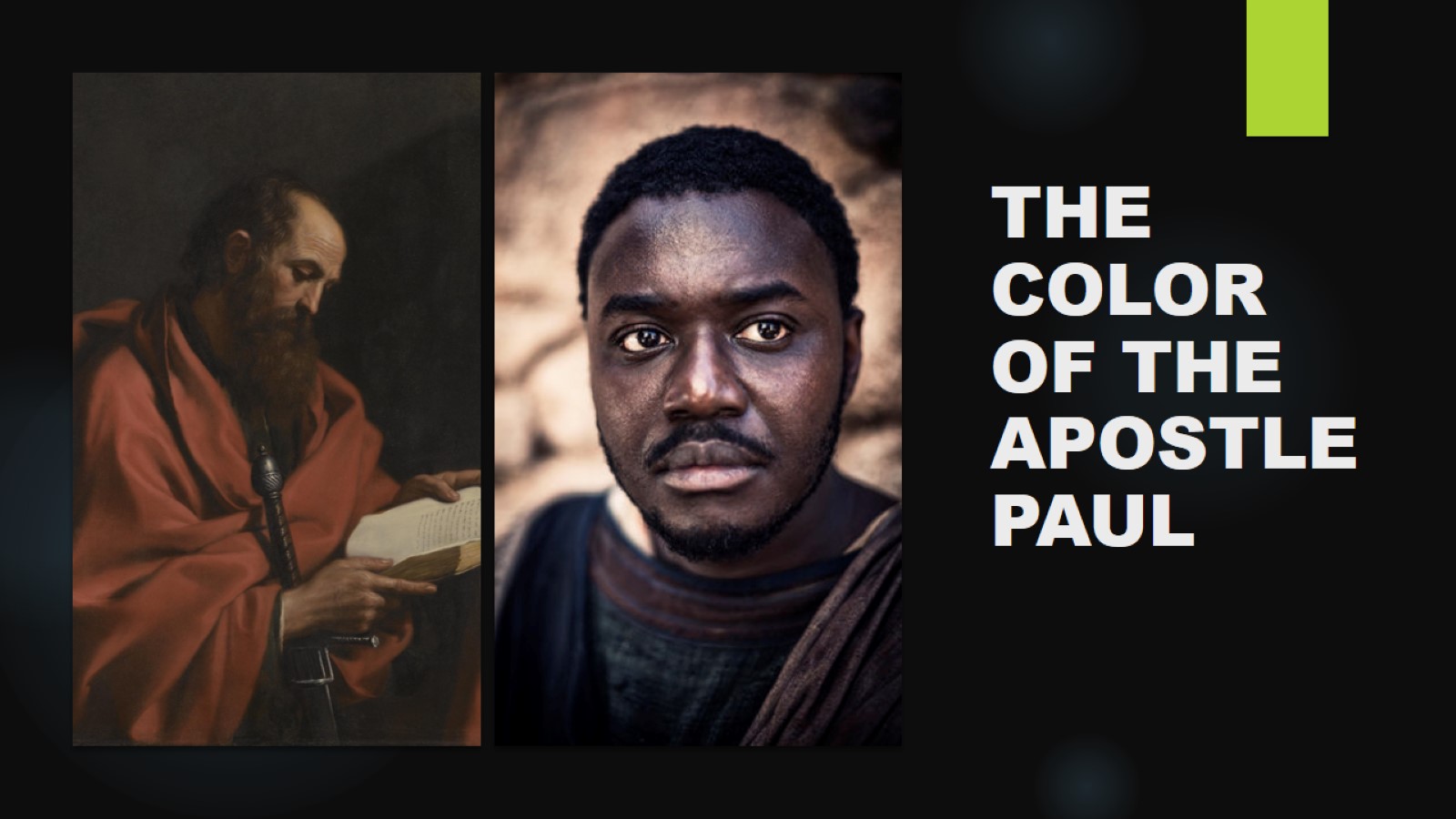 THE COLOR OF THE APOSTLE PAUL
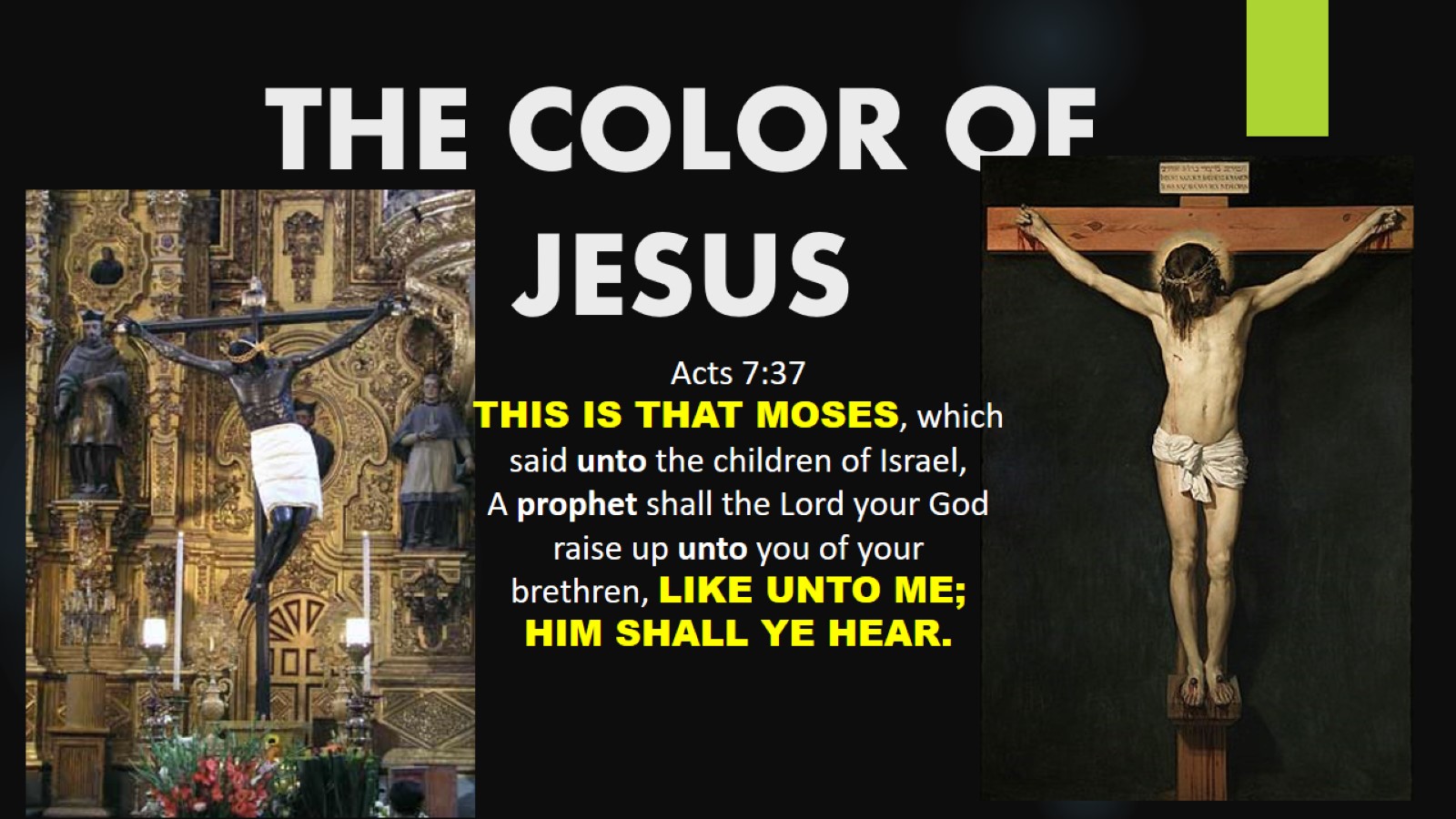 THE COLOR OF JESUS
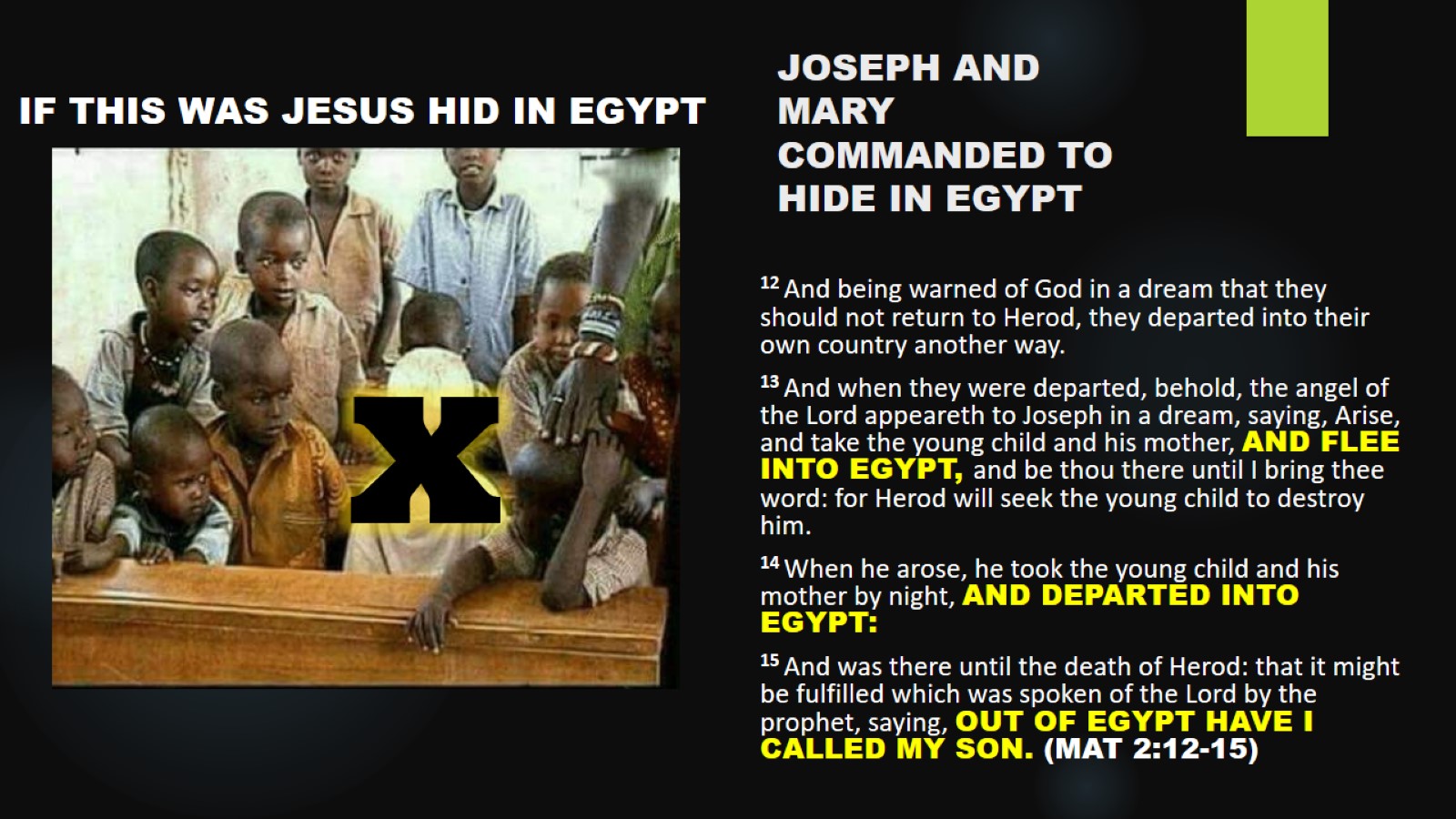 JOSEPH AND MARY COMMANDED TO HIDE IN EGYPT
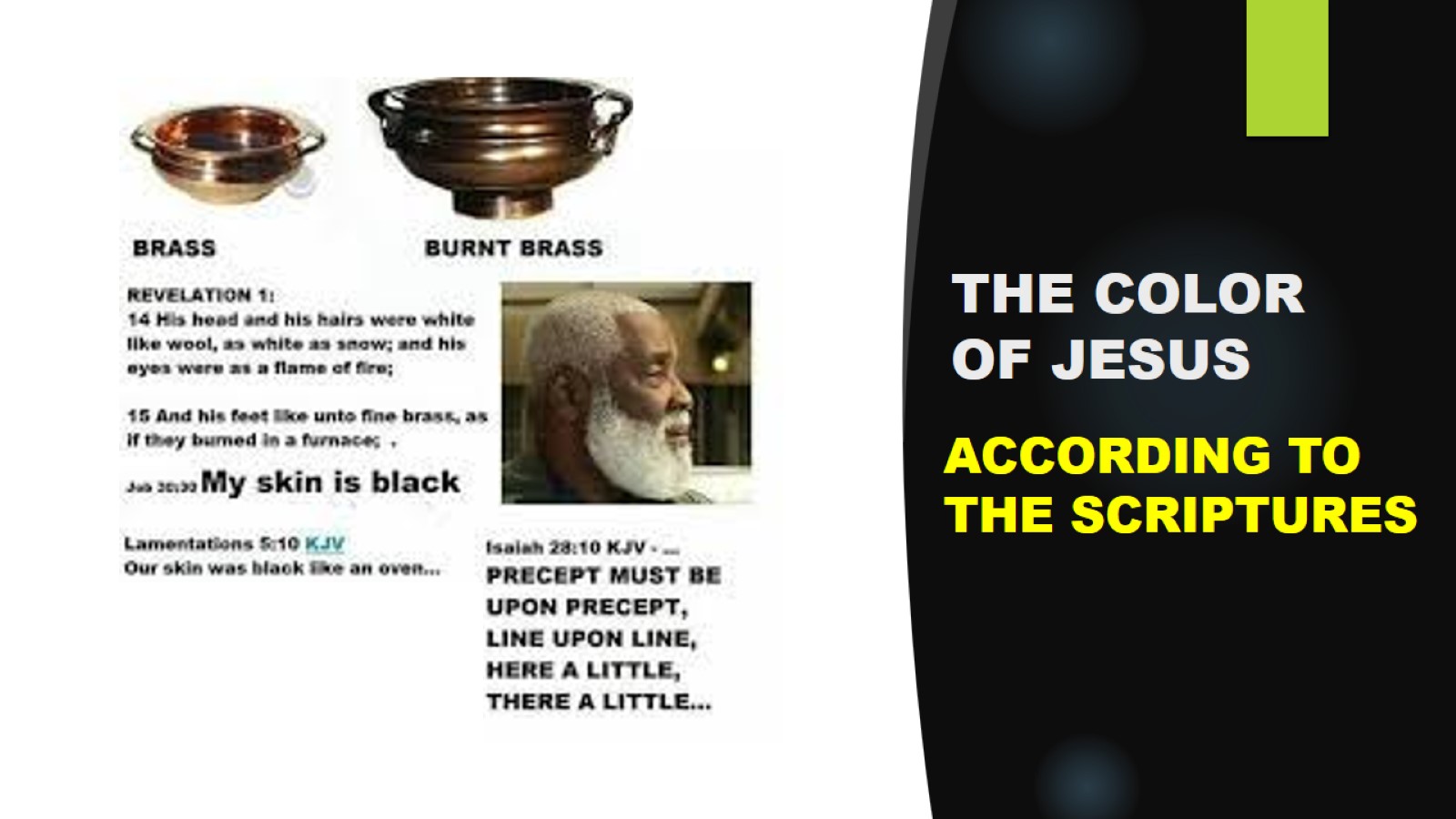 THE COLOR OF JESUS
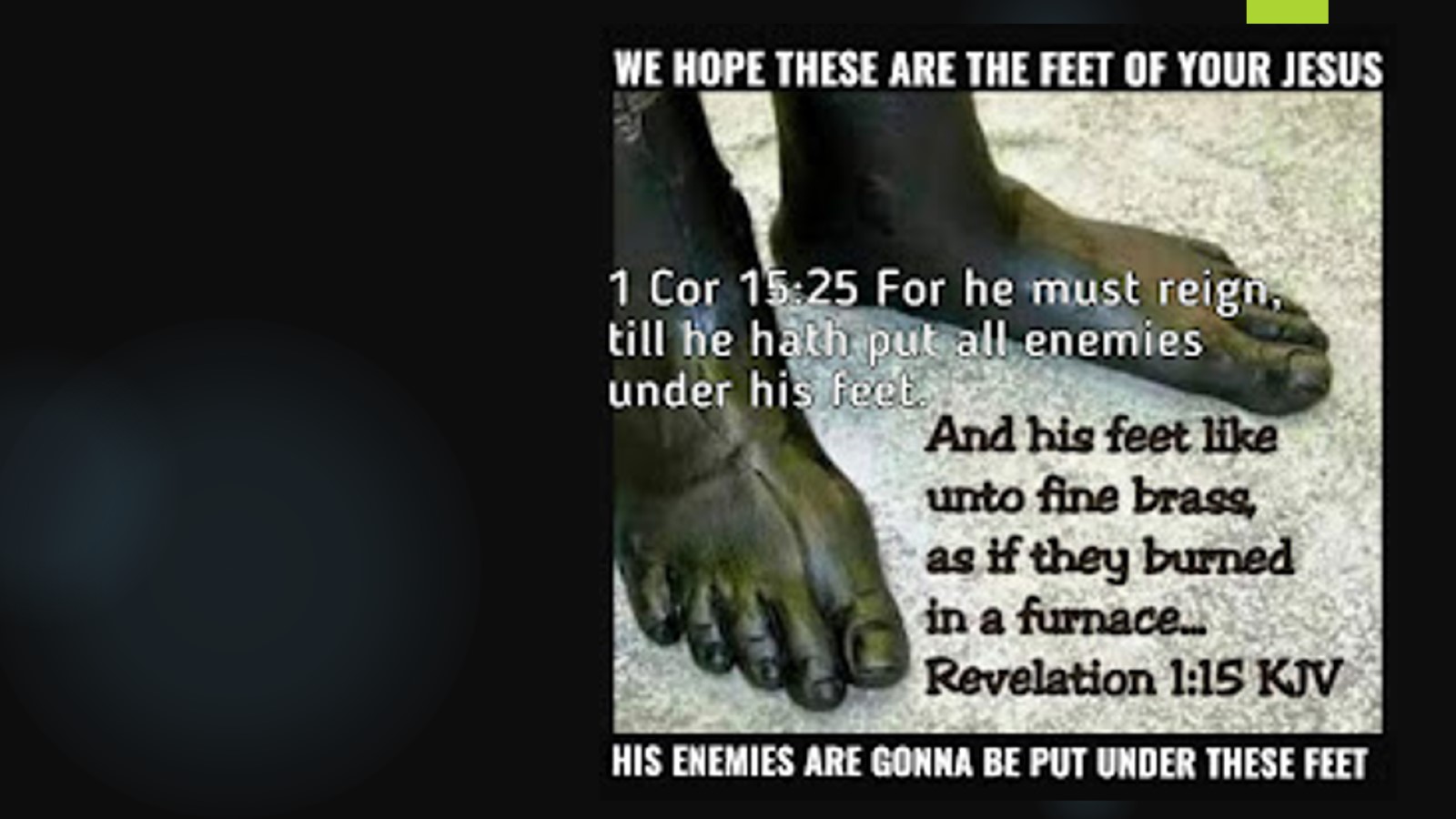 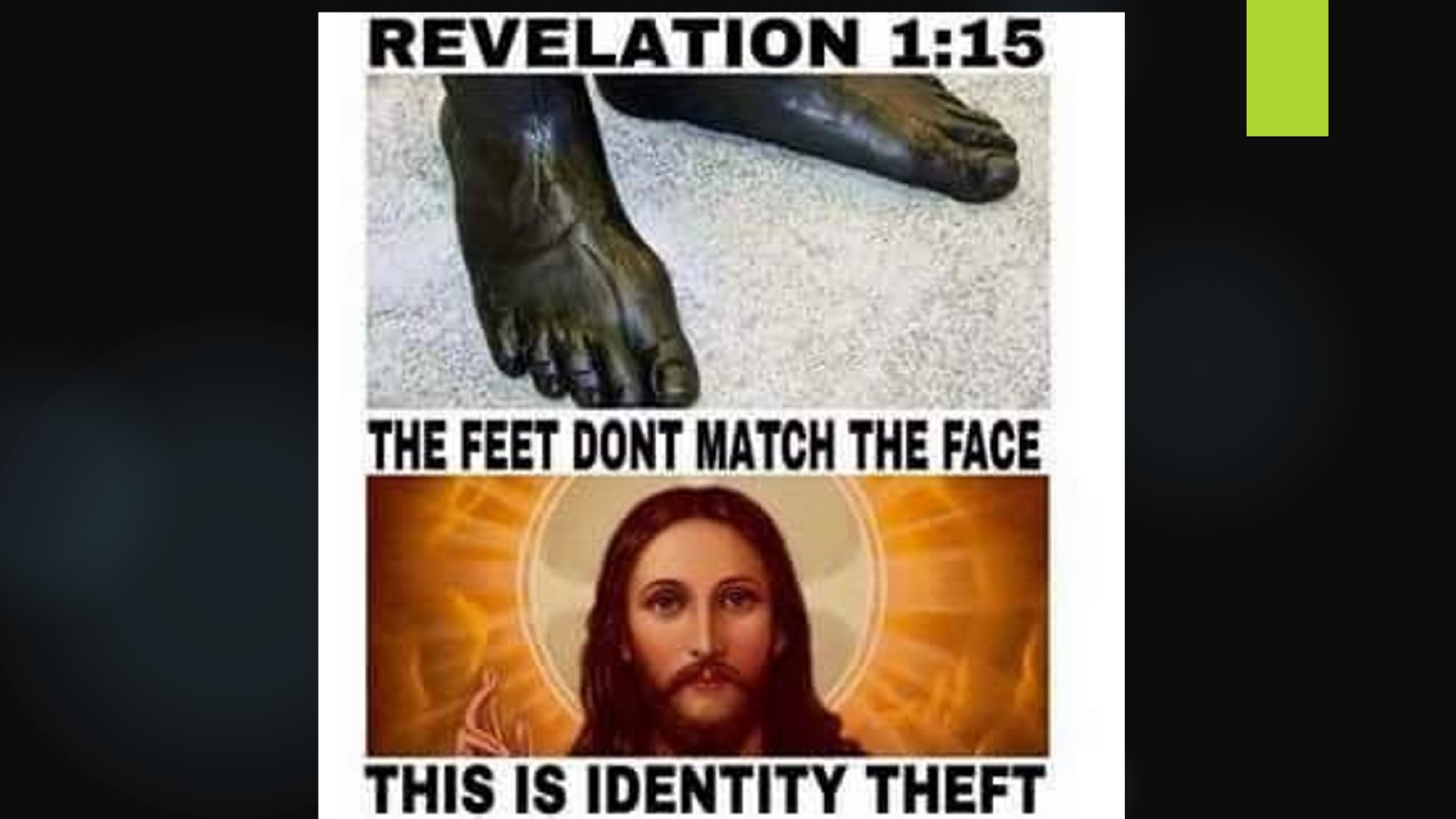 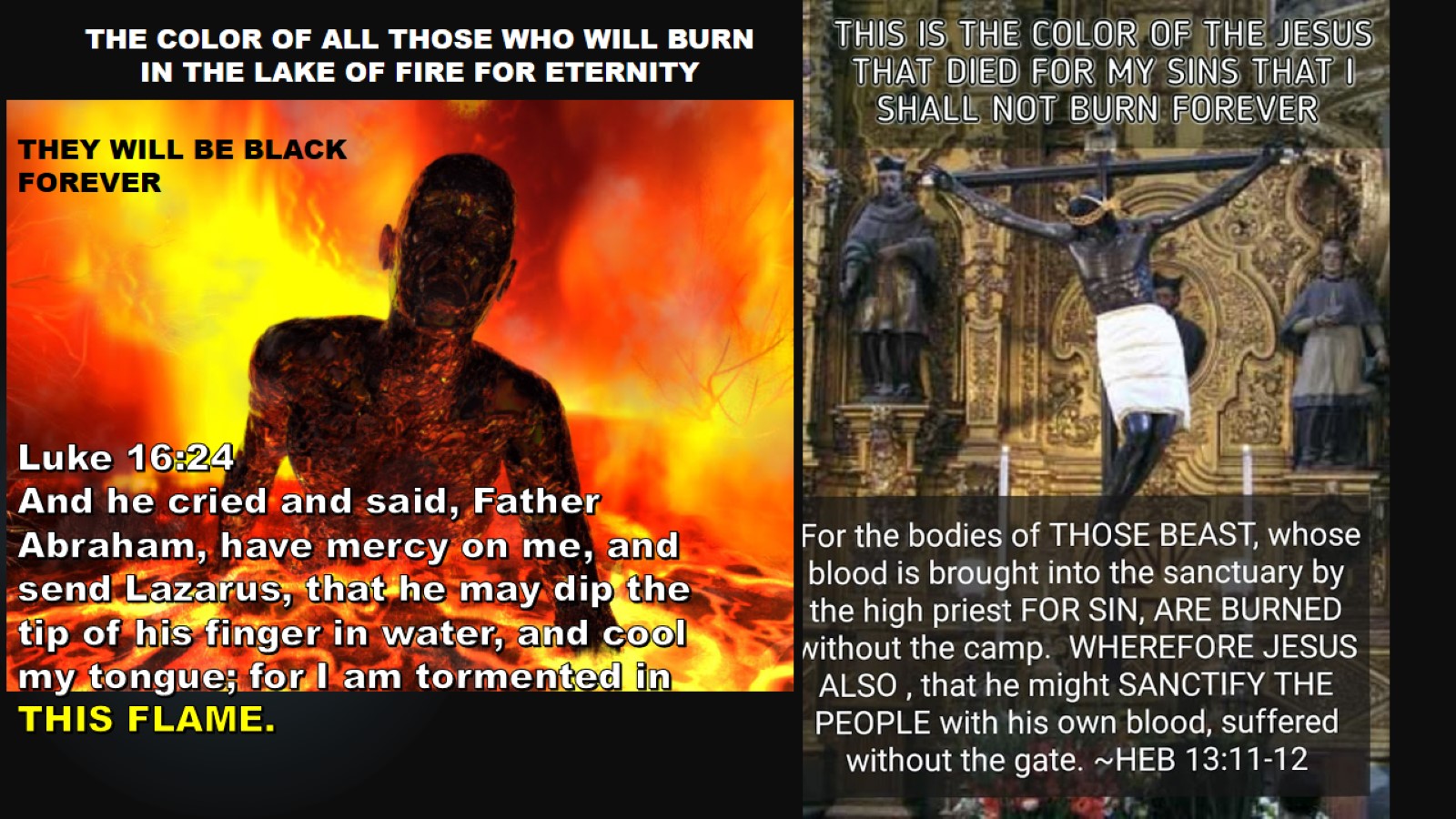 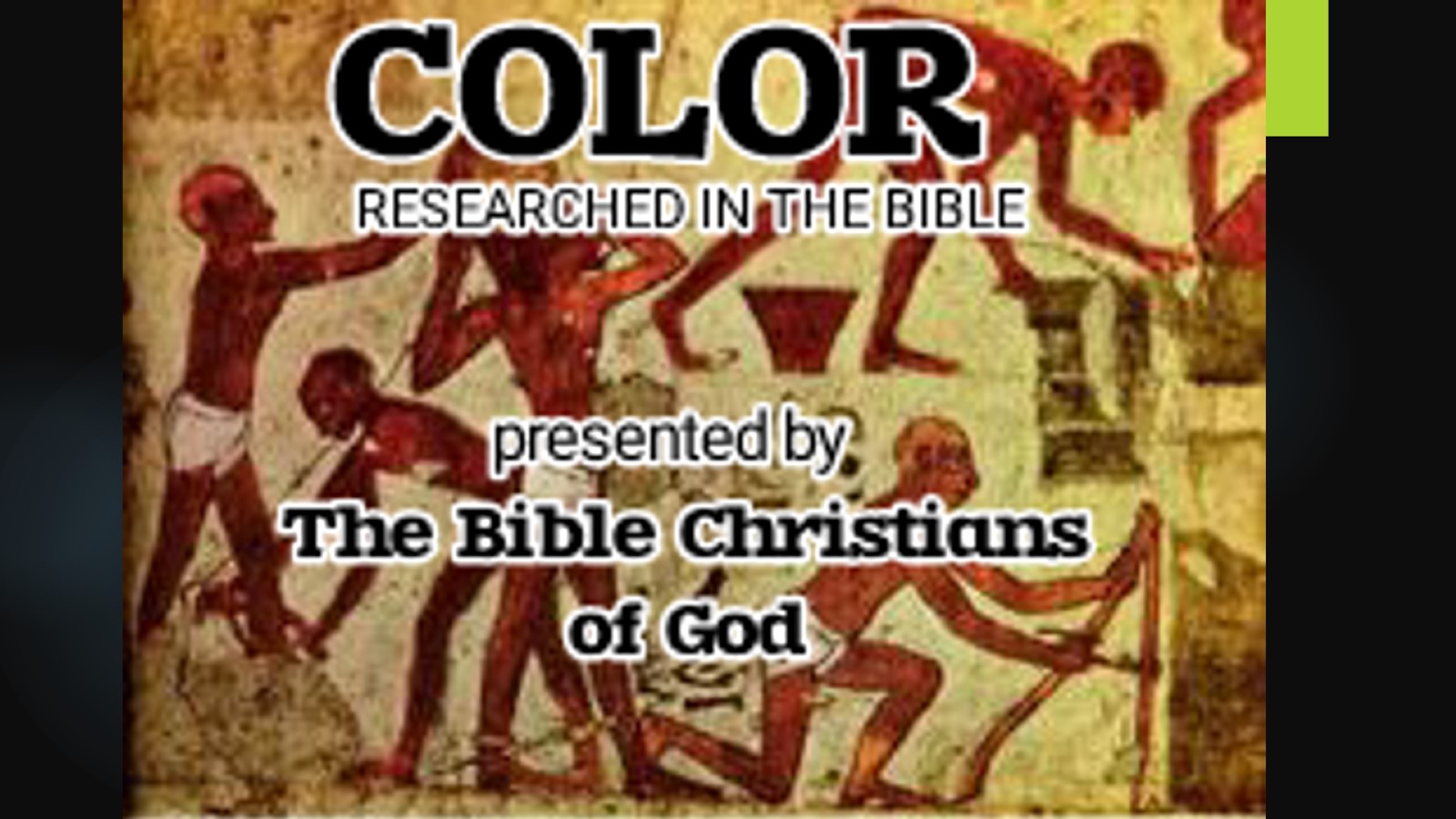 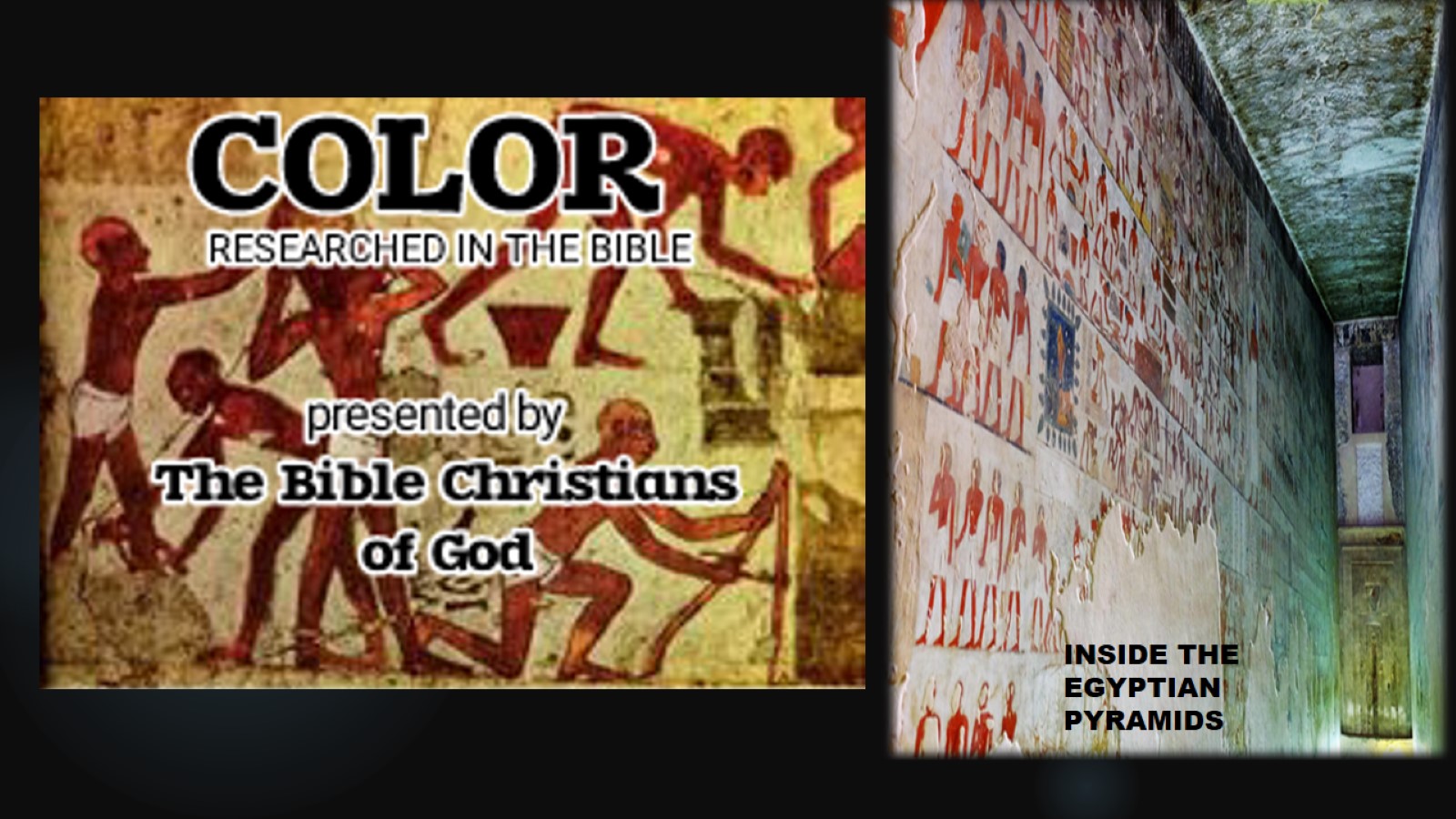